Aplikace Dobrometr jako nástroj evidence dobrovolnických hodin a vyčíslování hodnoty dobrovolnictví
22. 10. 2020, DOBROVOLNICTVÍ jako součást života na Vysočině - on-line konference
Ing. Jakub Dostál, Ph.D.,  
Vysoká škola polytechnická Jihlava
Představení projektu Česko s dobrovolnictvím počítá
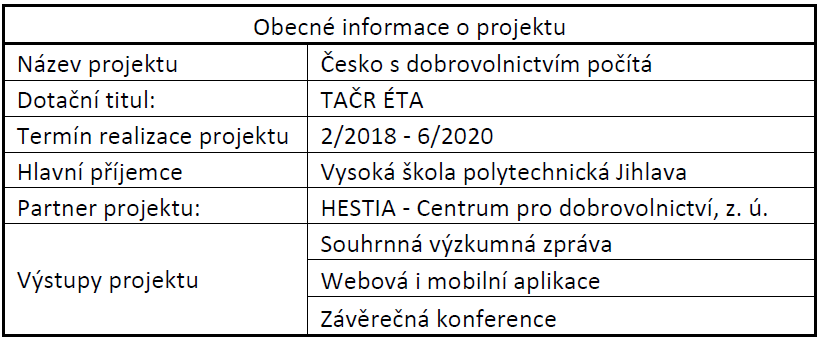 Zdroj: projektová dokumentace
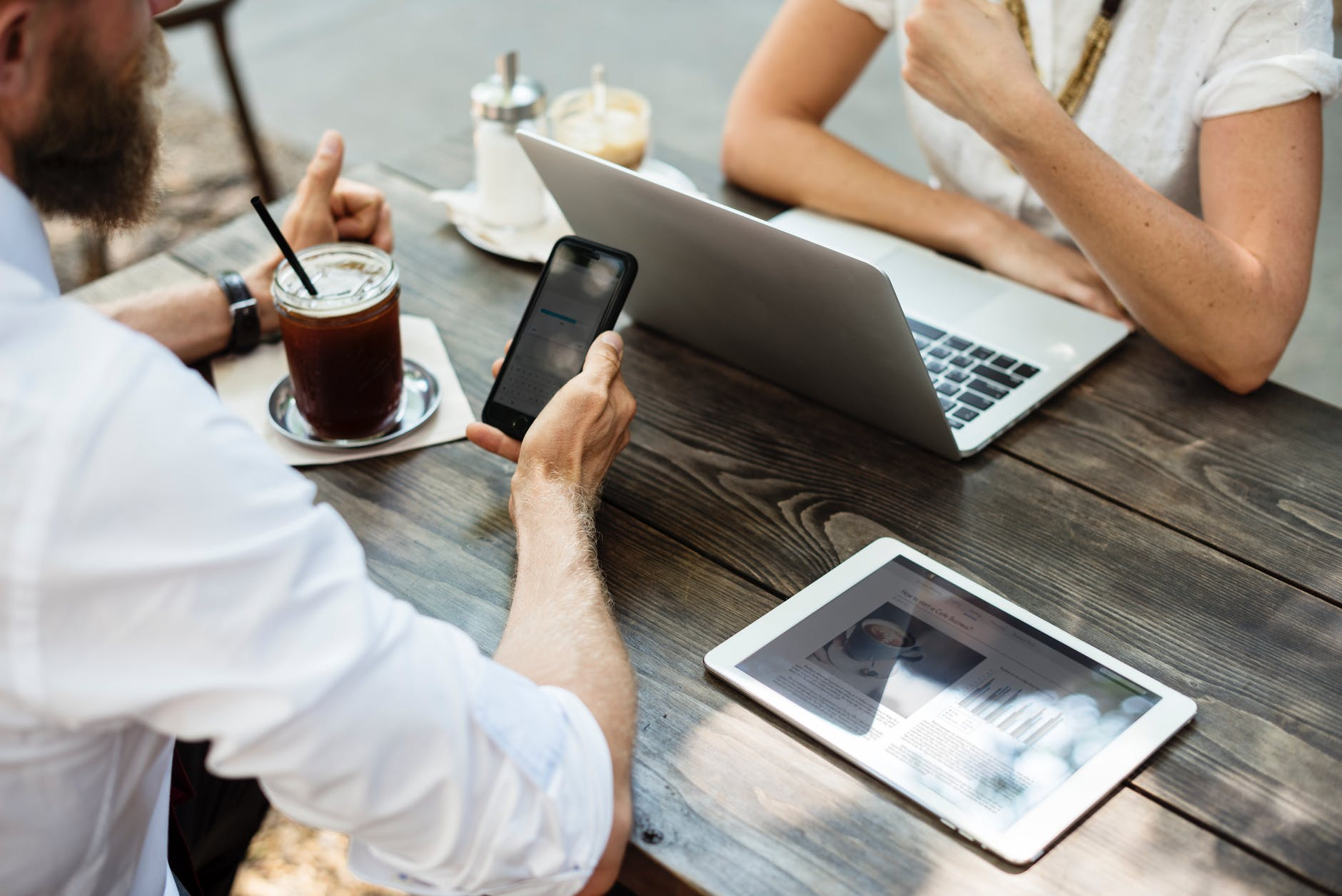 Přístupy k ekonomickému hodnocení dobrovolnictví
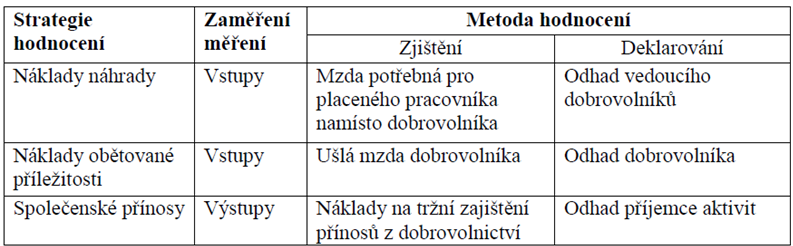 Zdroj: Salamon, Sokolowski a Haddock, 2011, s. 226.
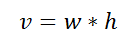 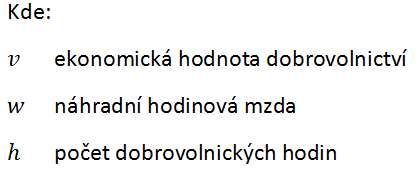 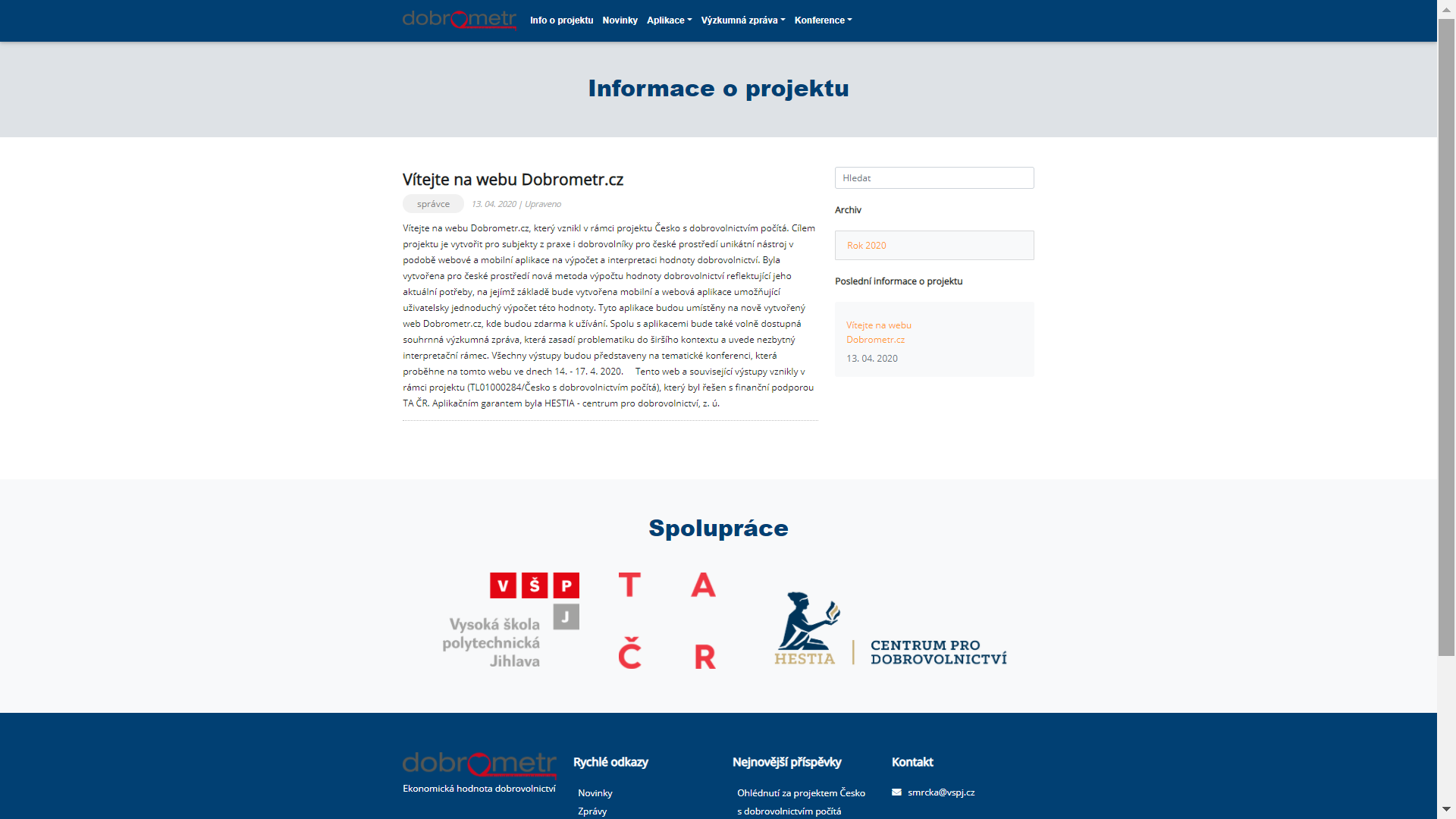 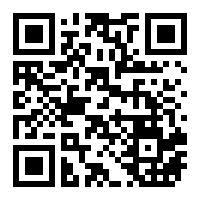 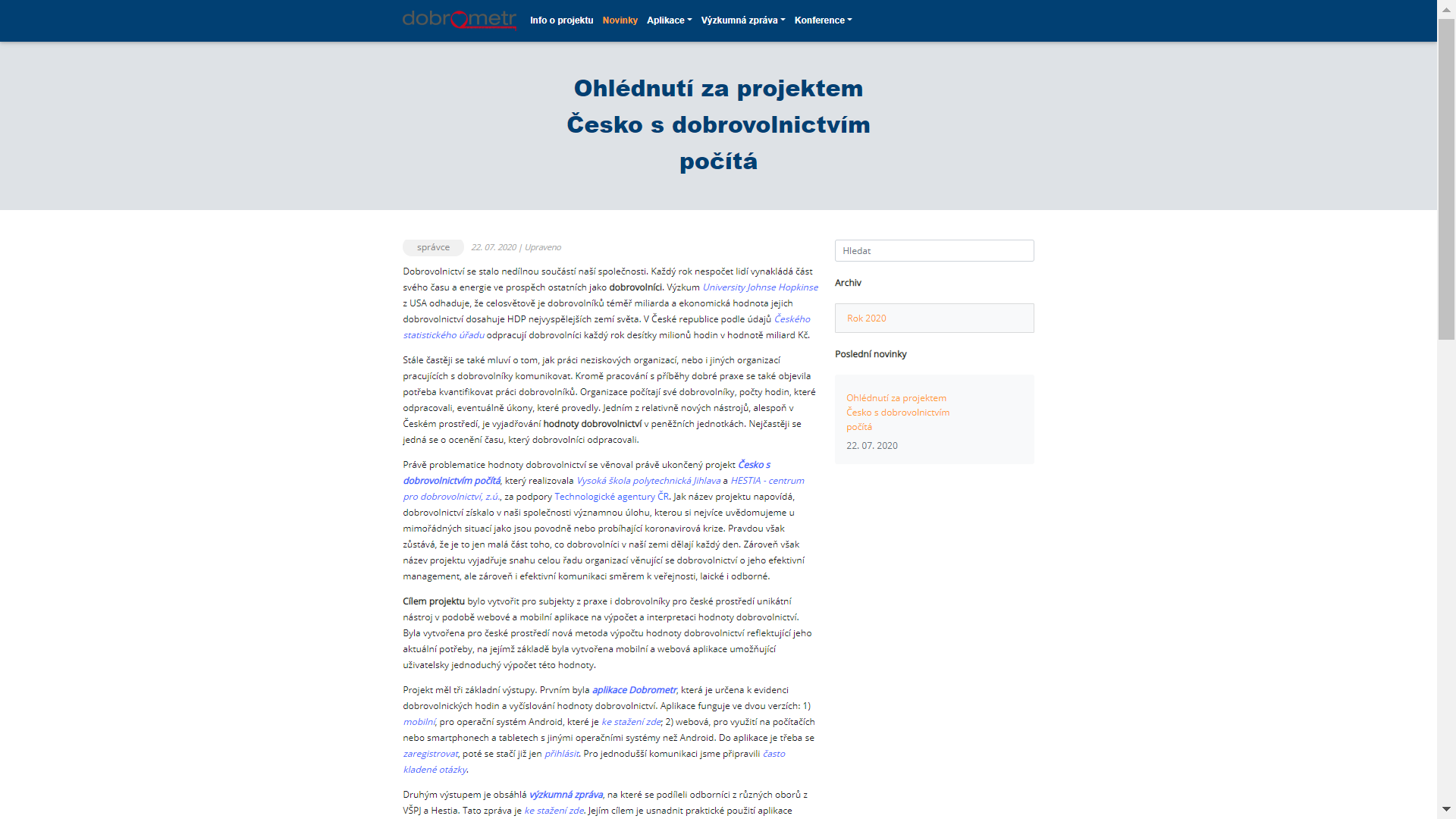 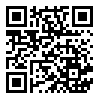 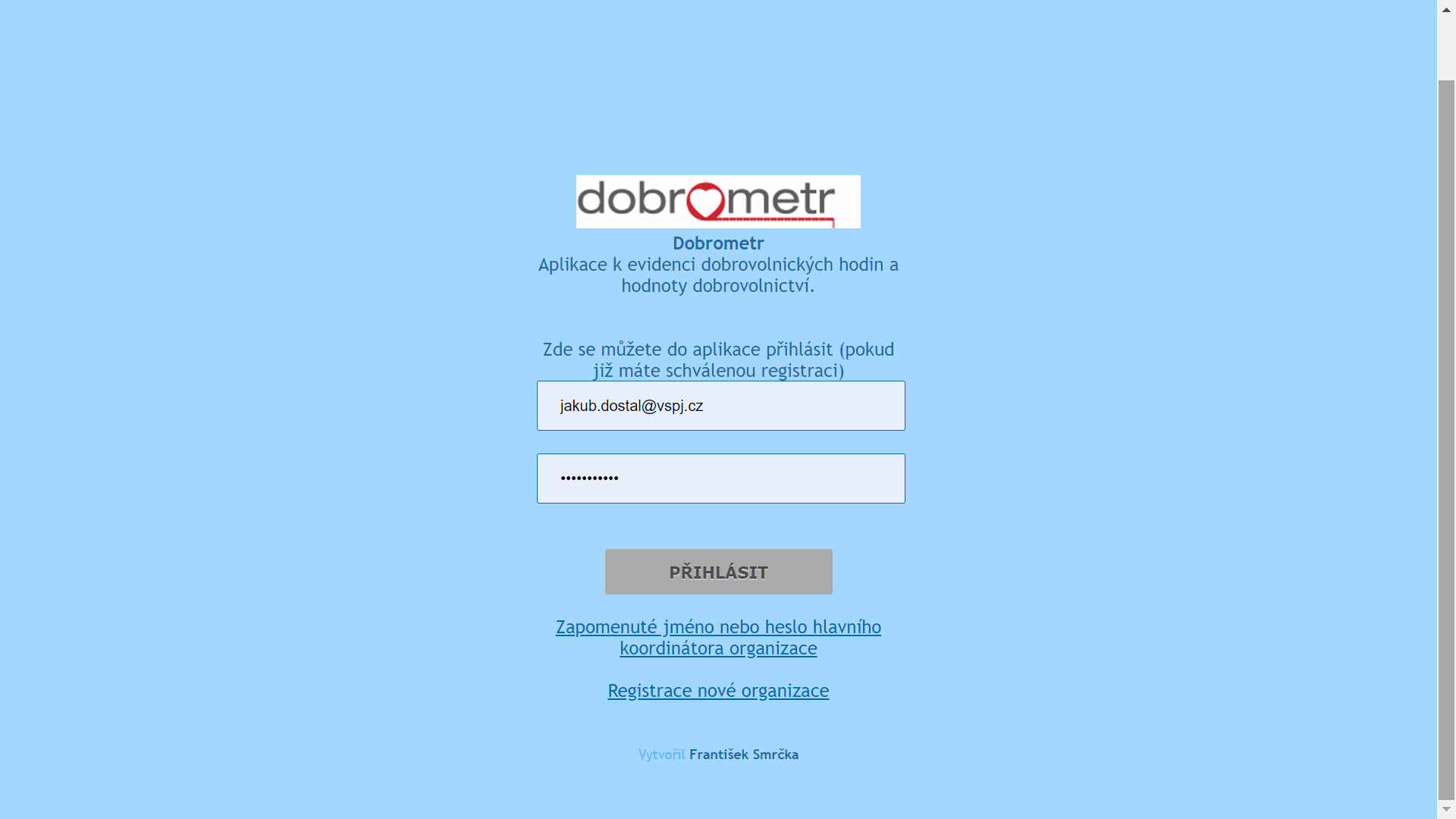 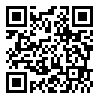 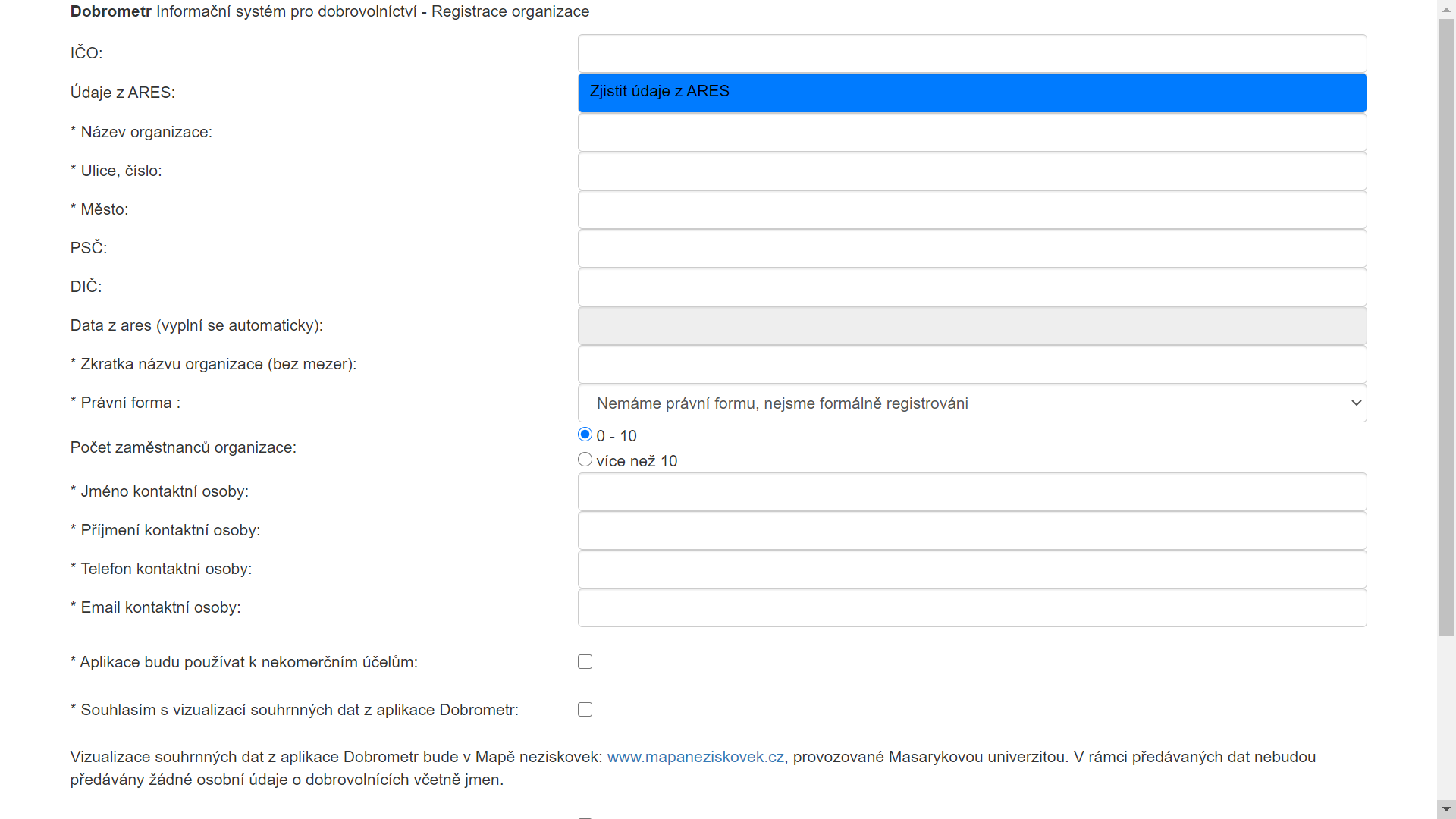 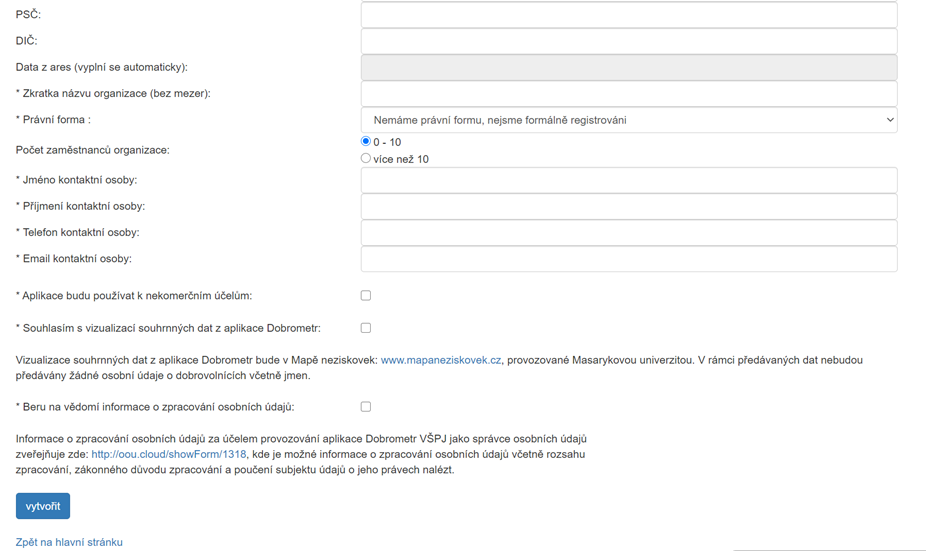 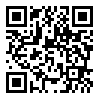 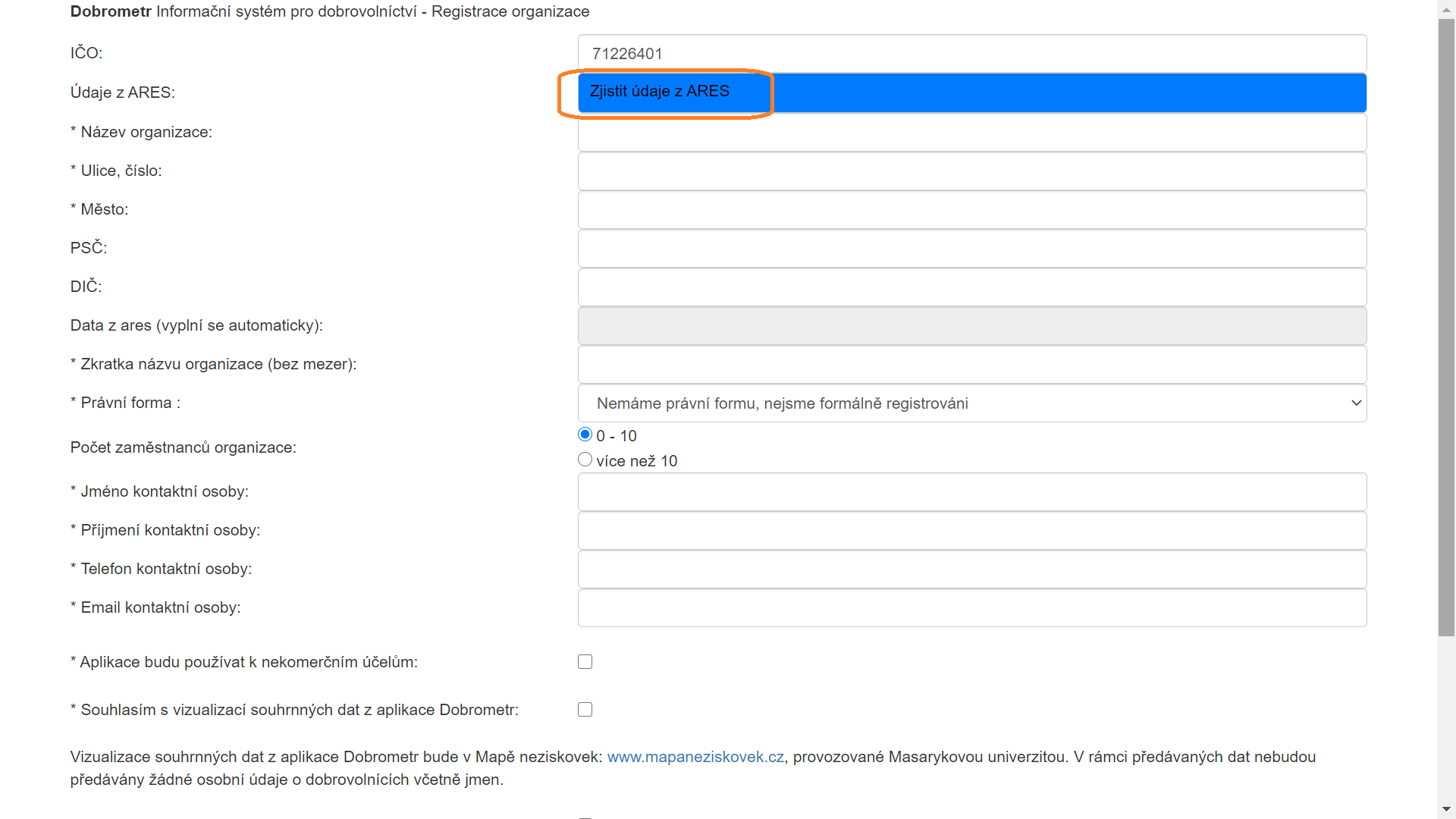 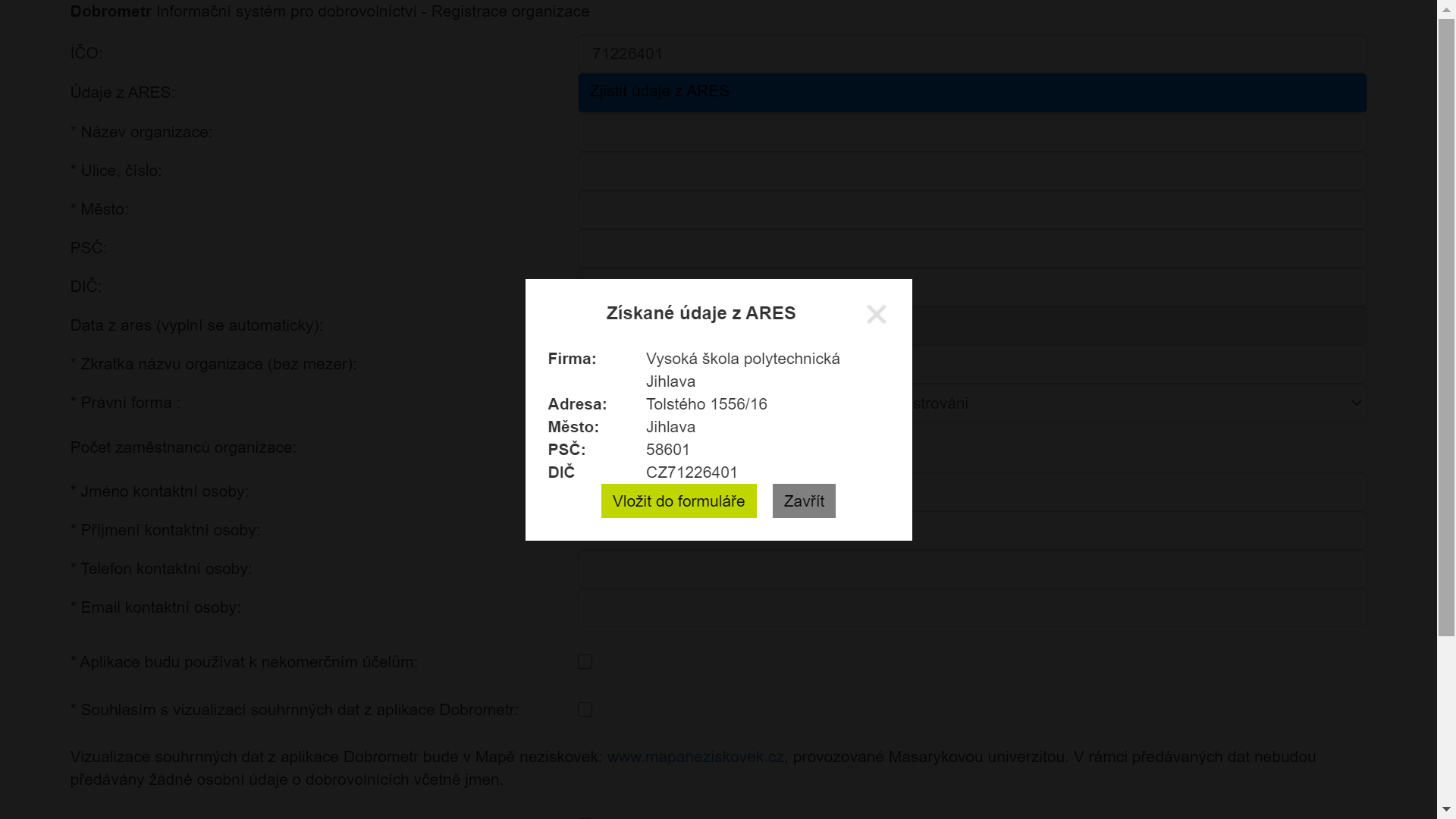 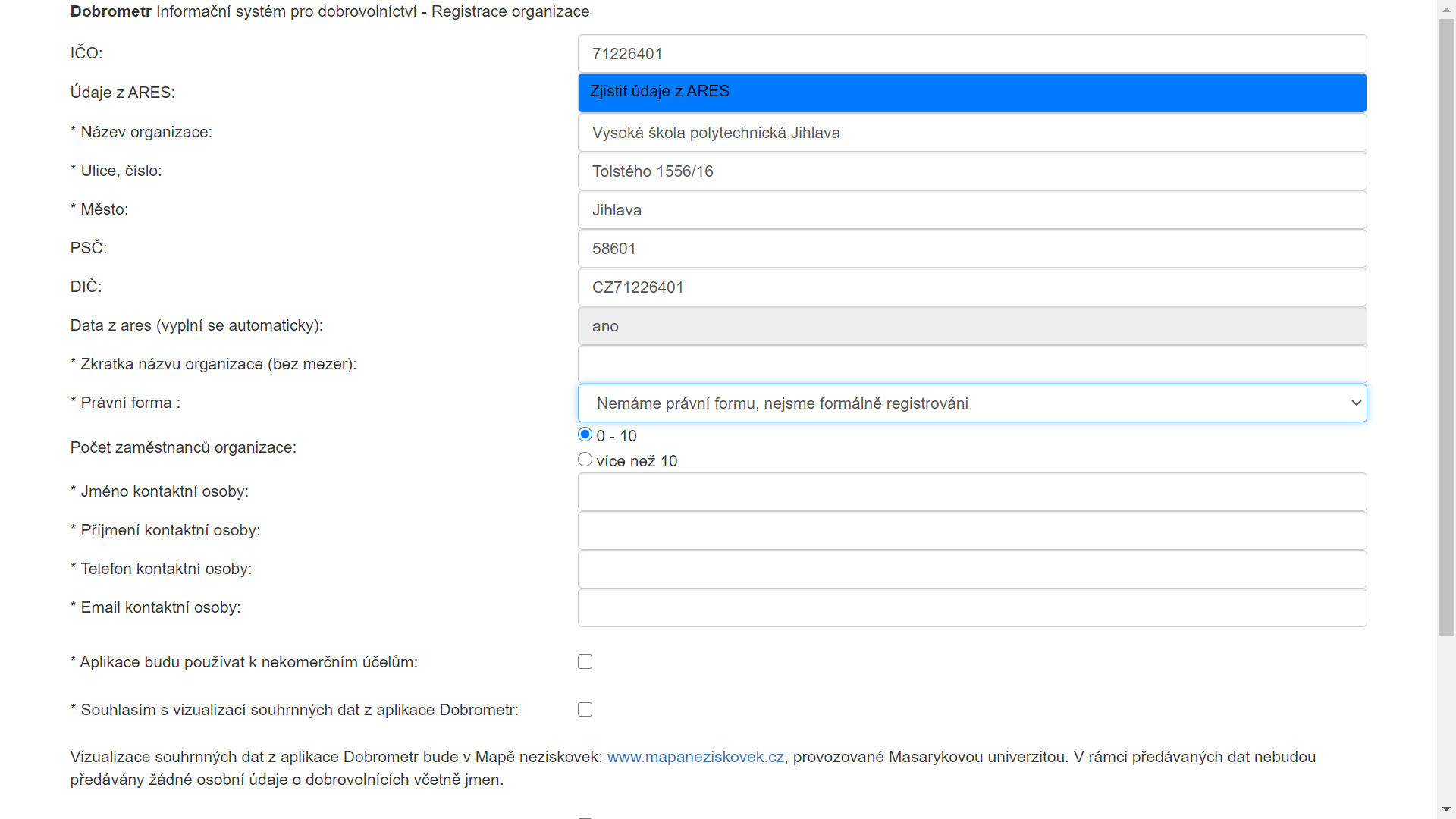 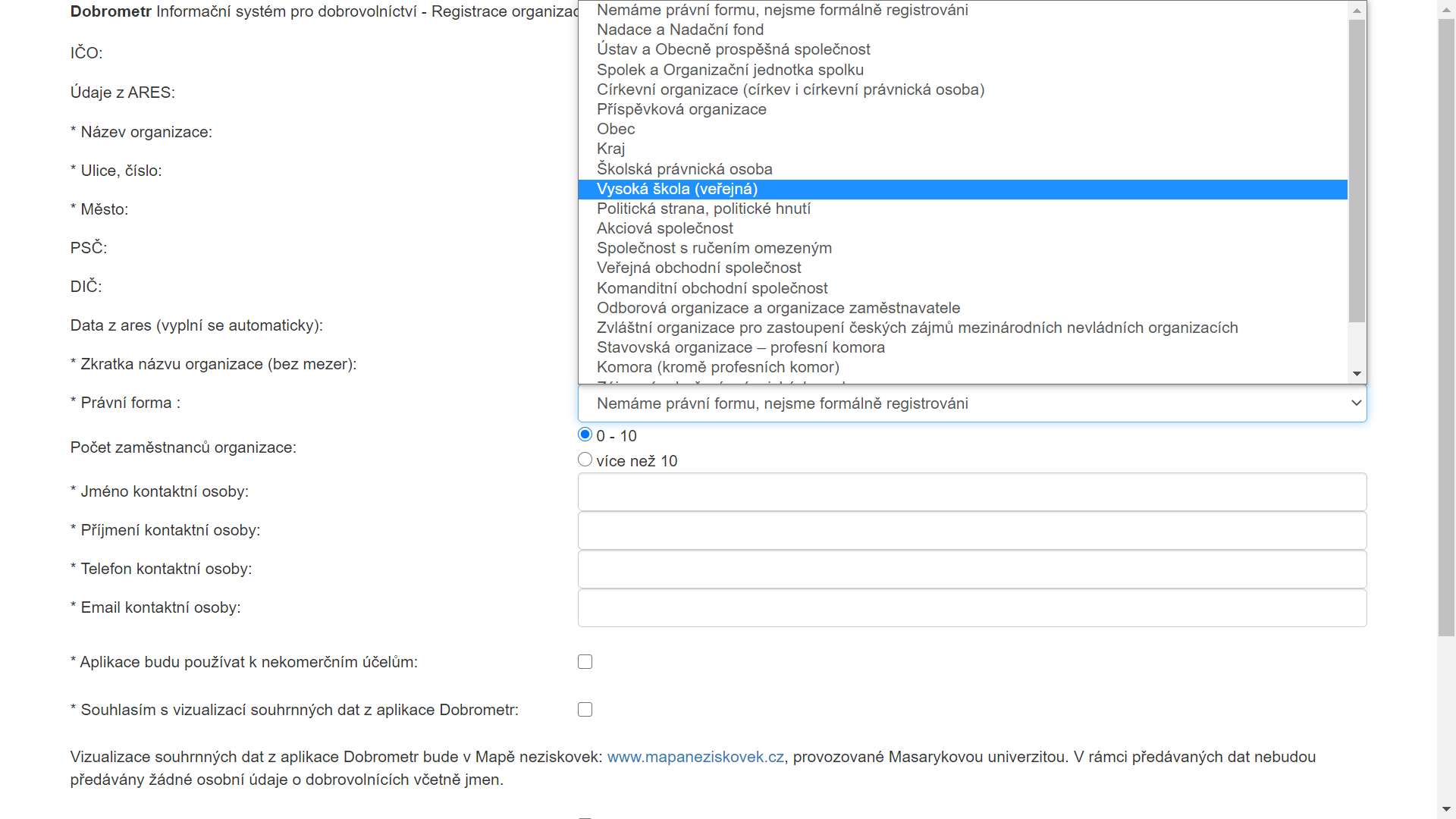 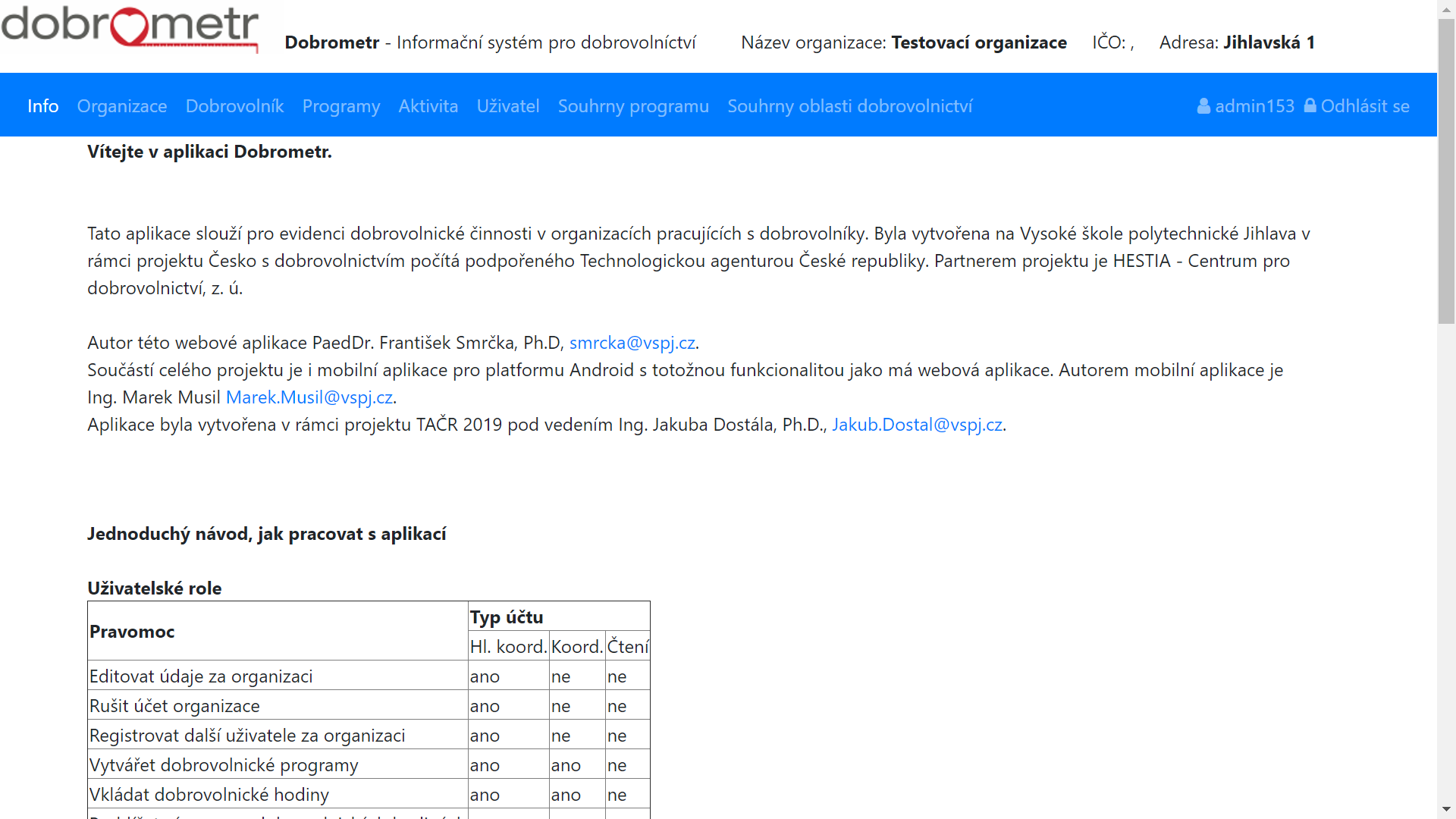 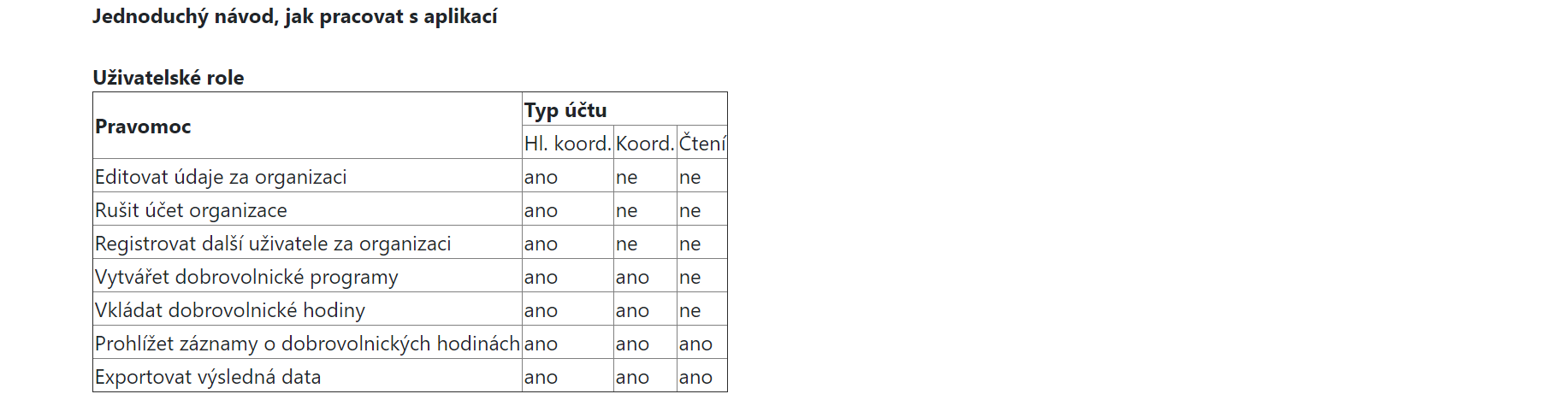 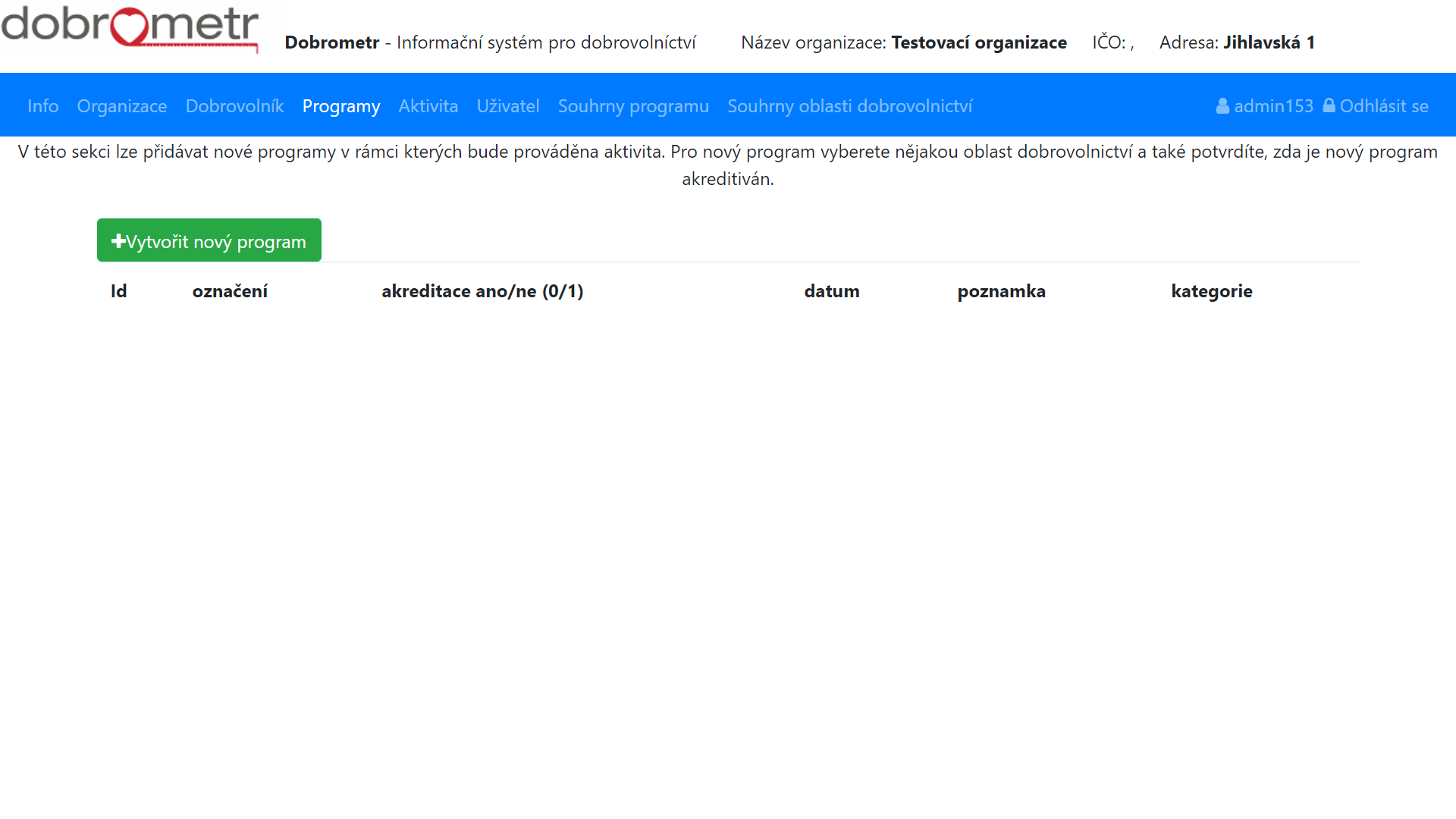 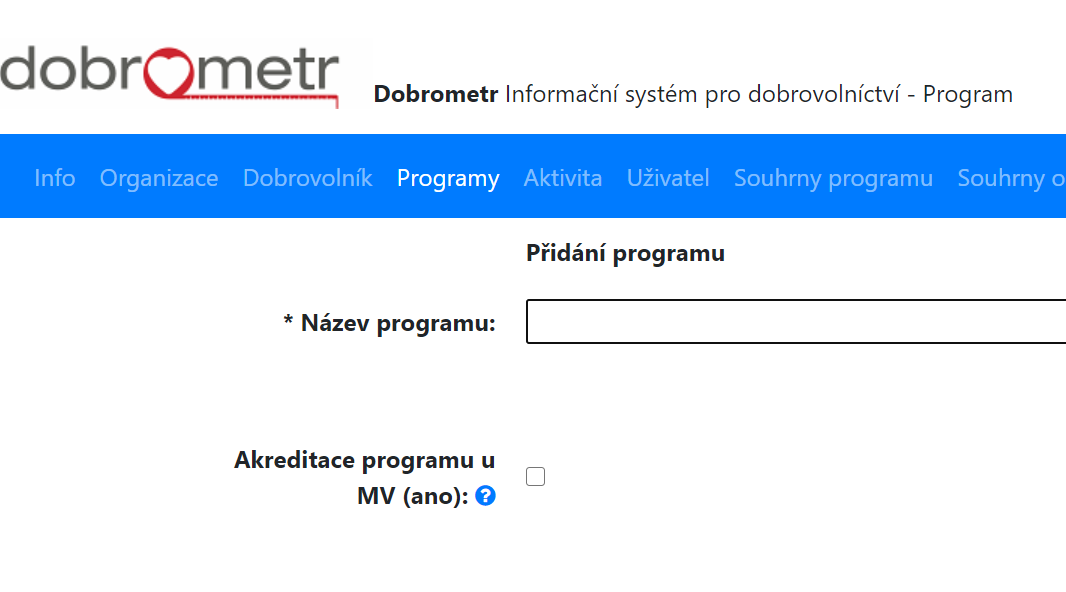 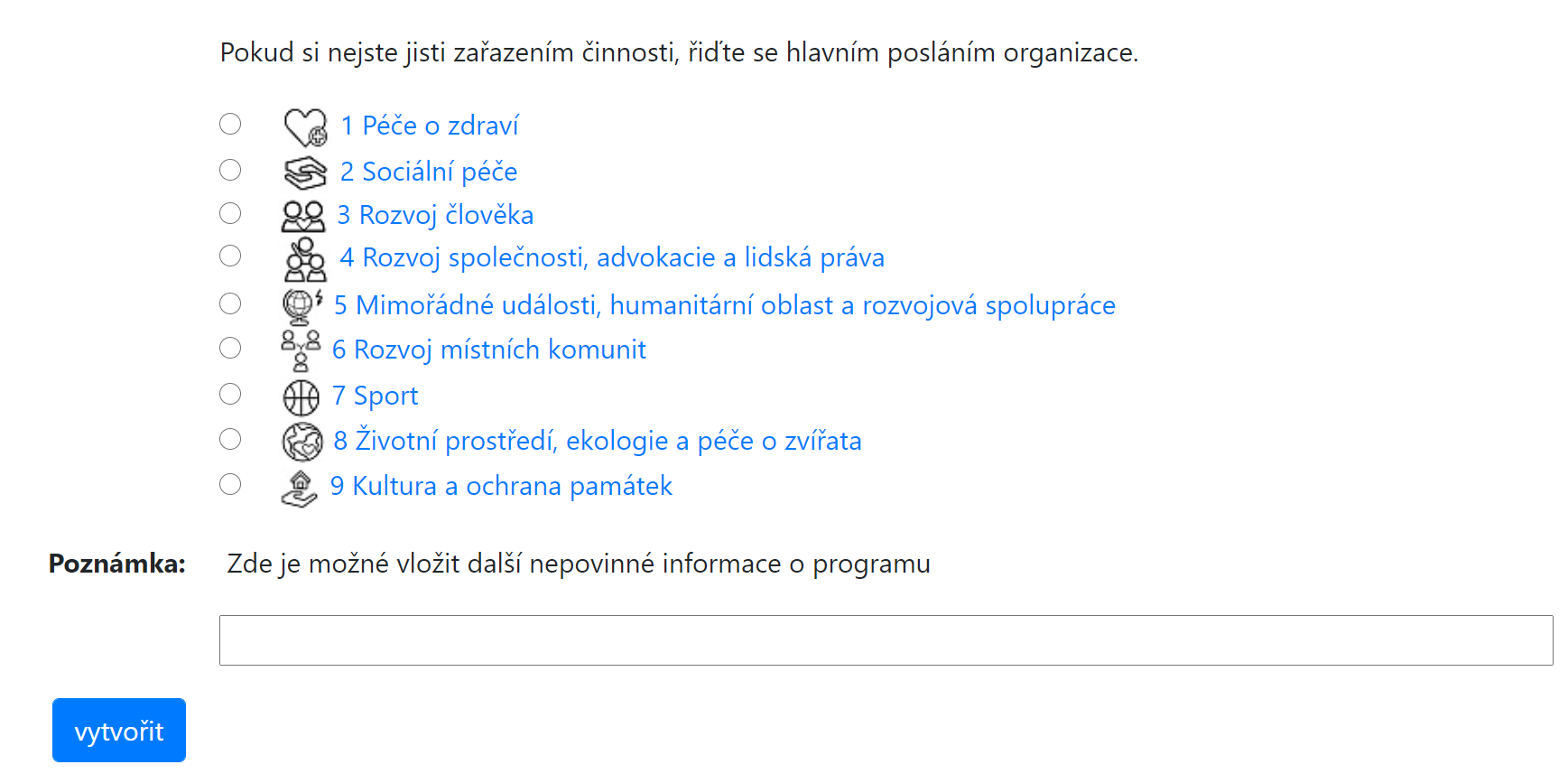 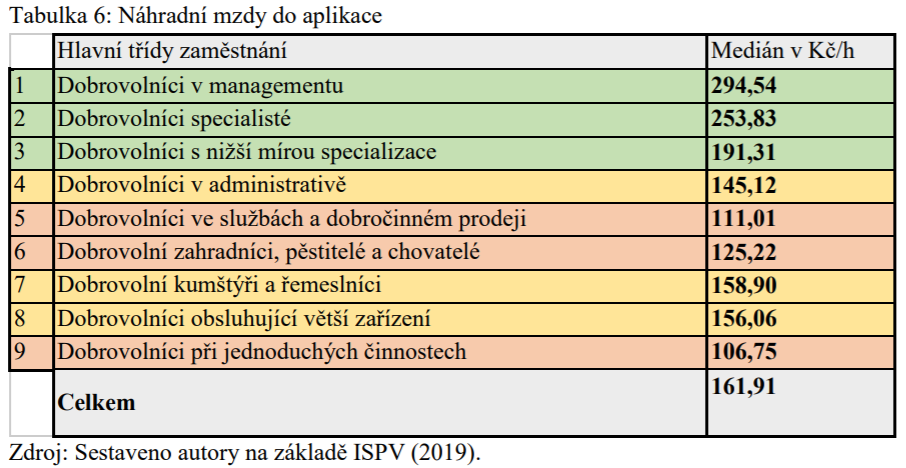 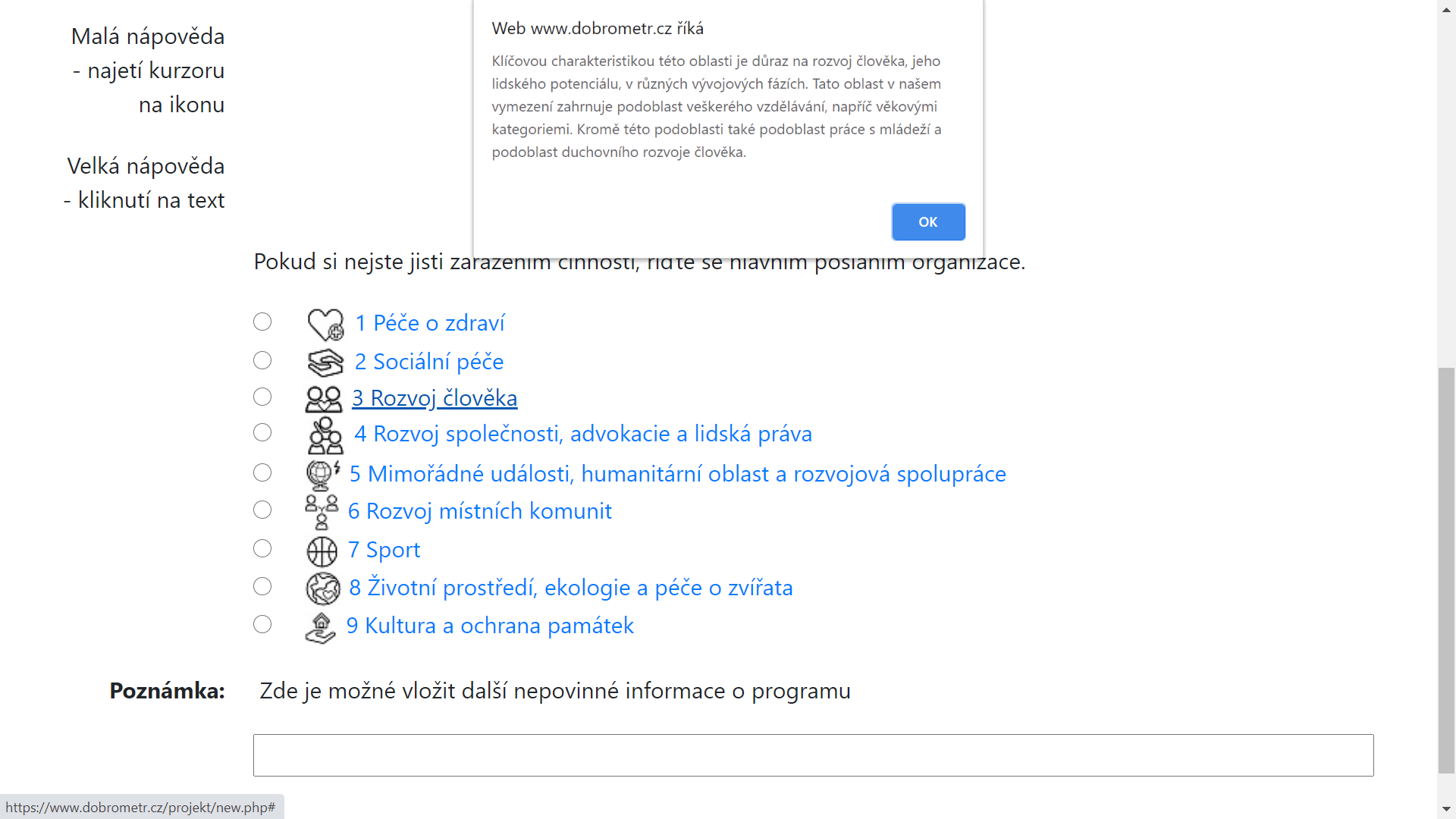 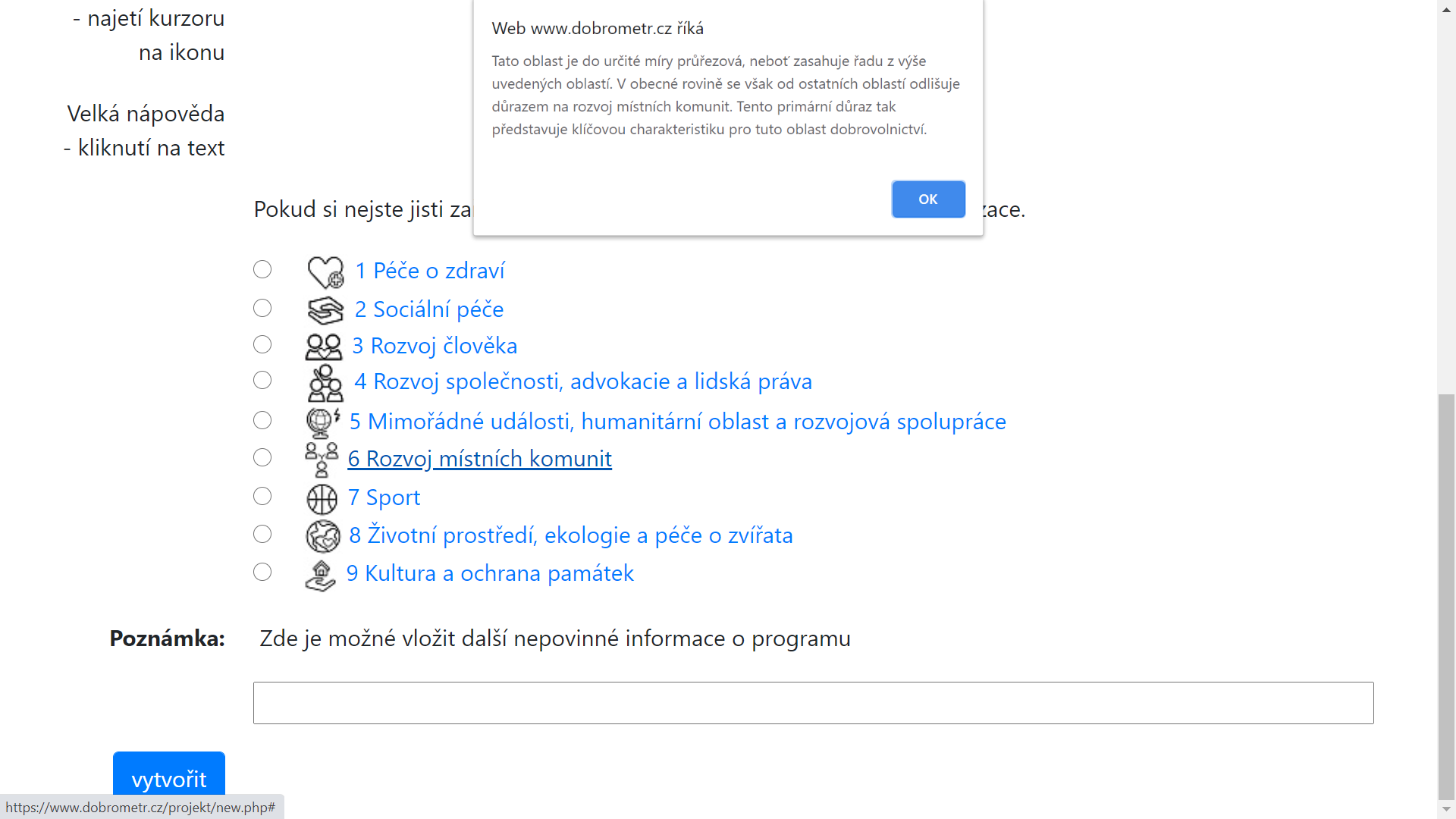 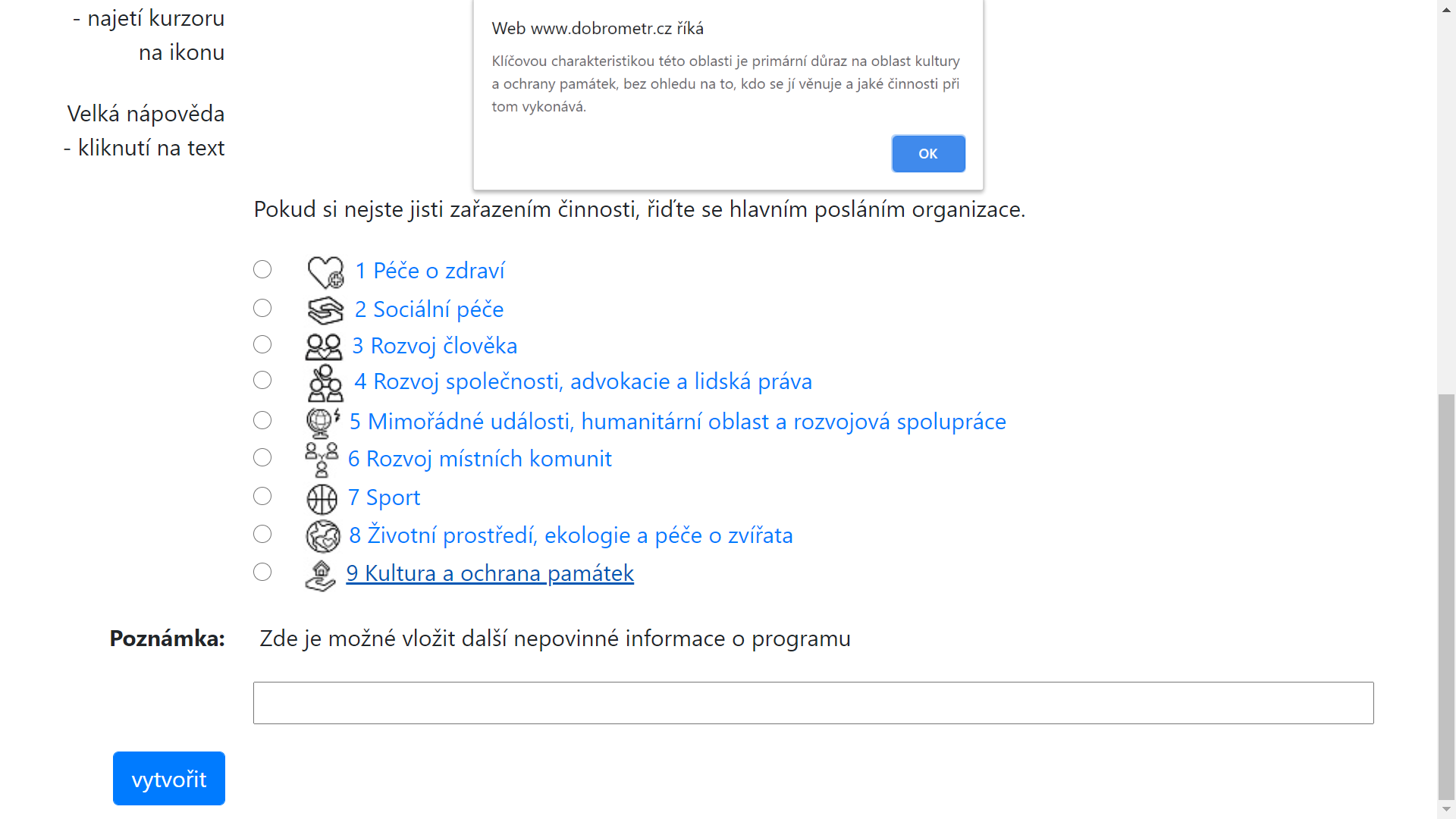 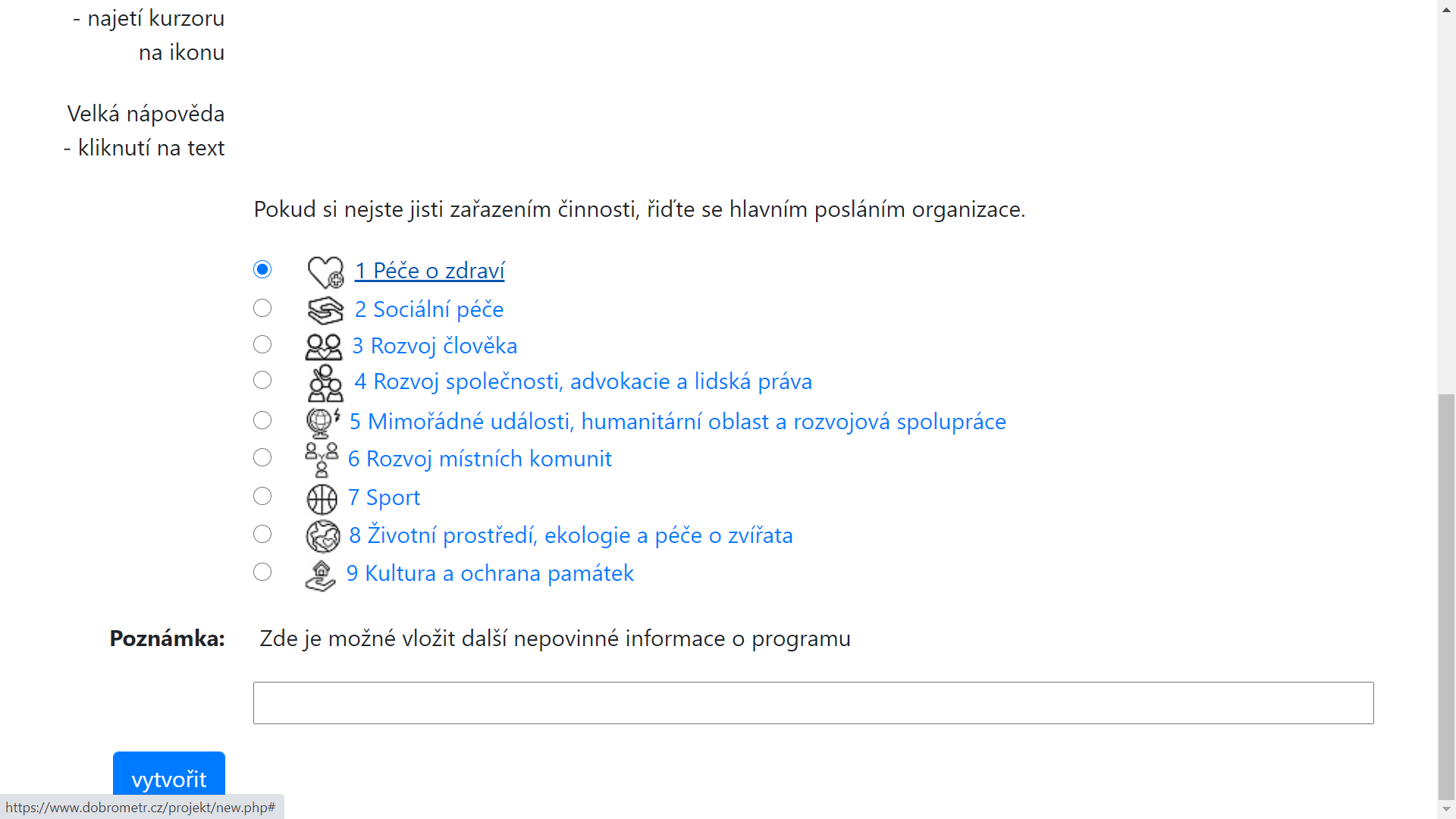 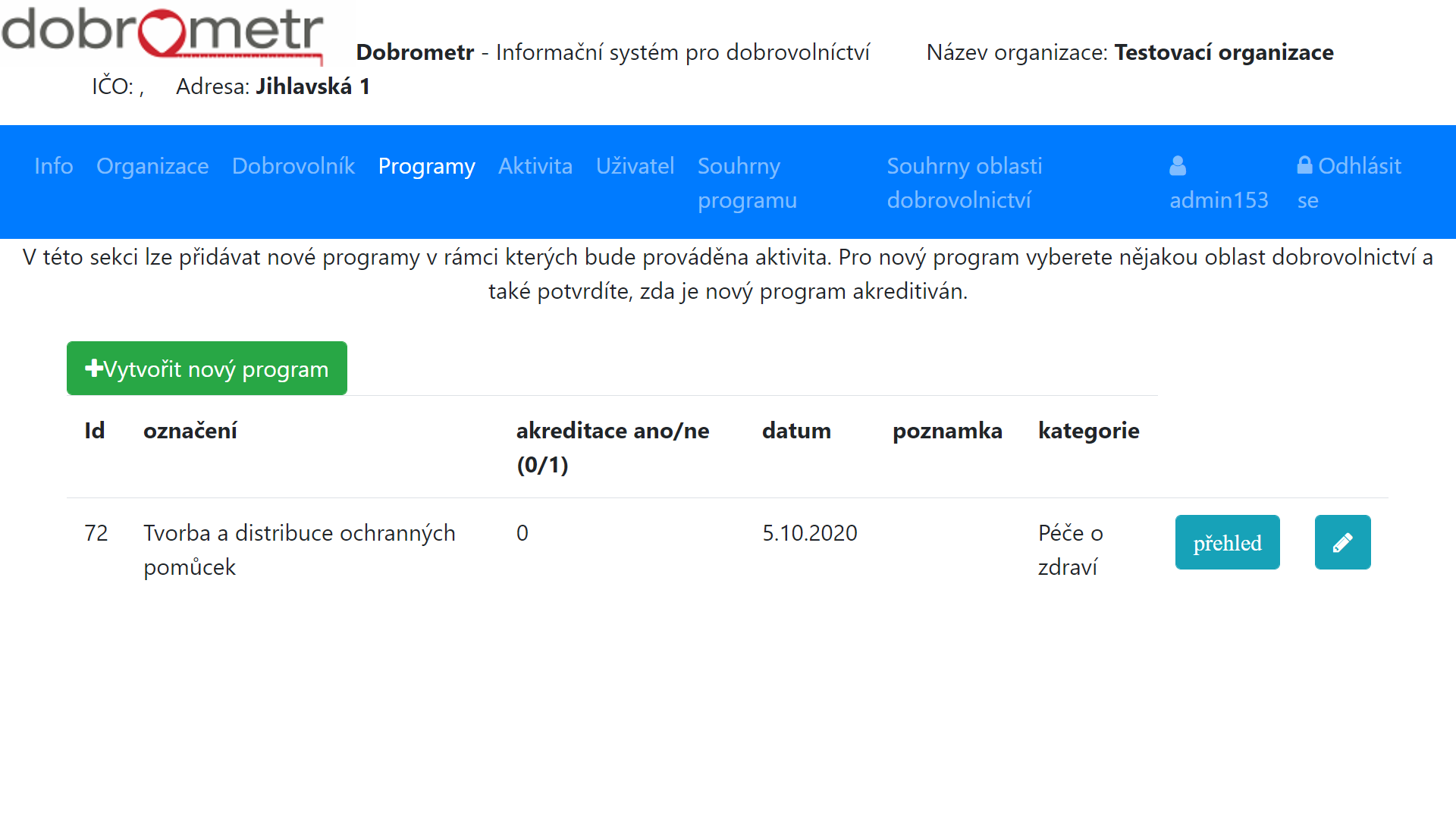 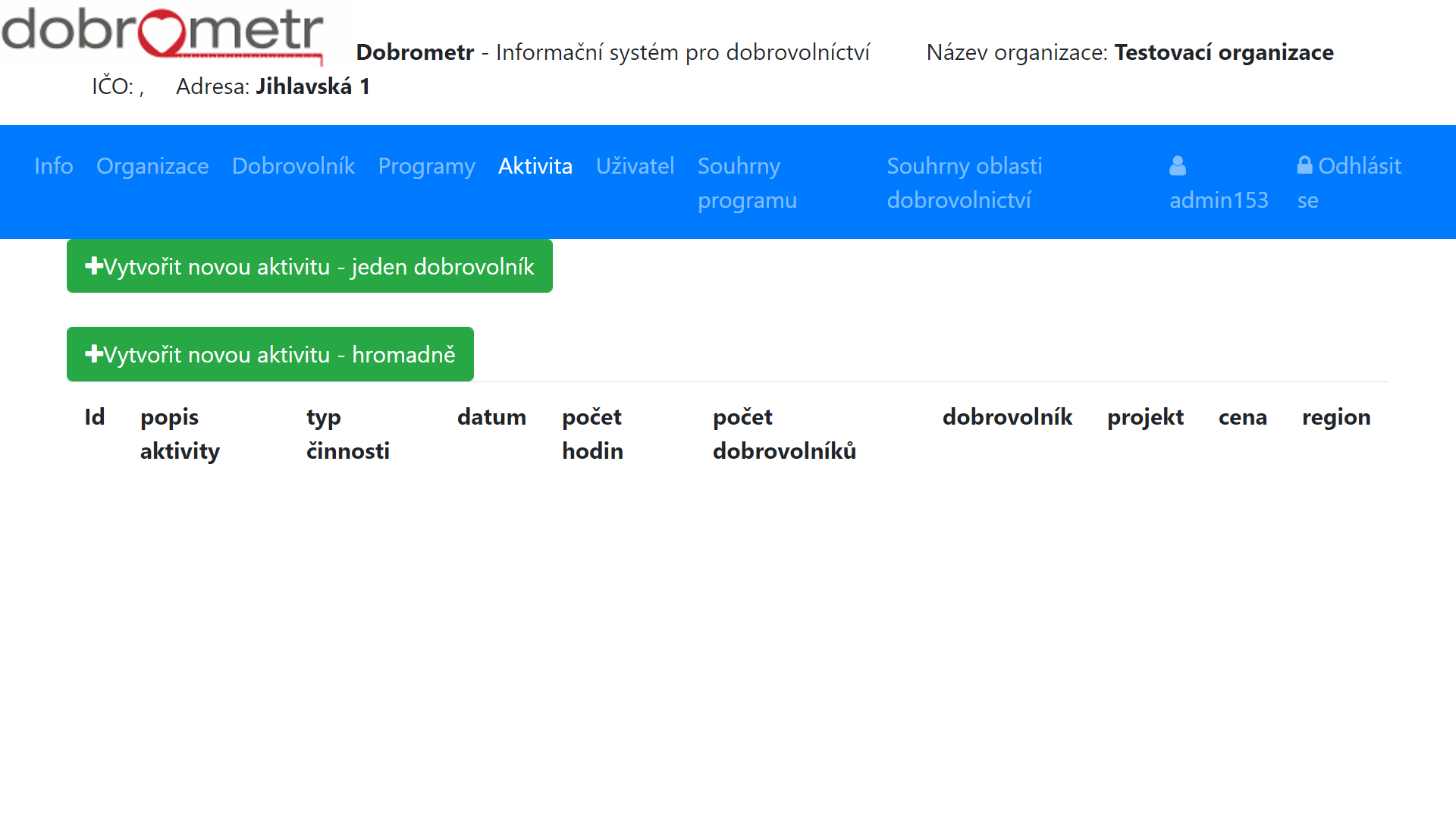 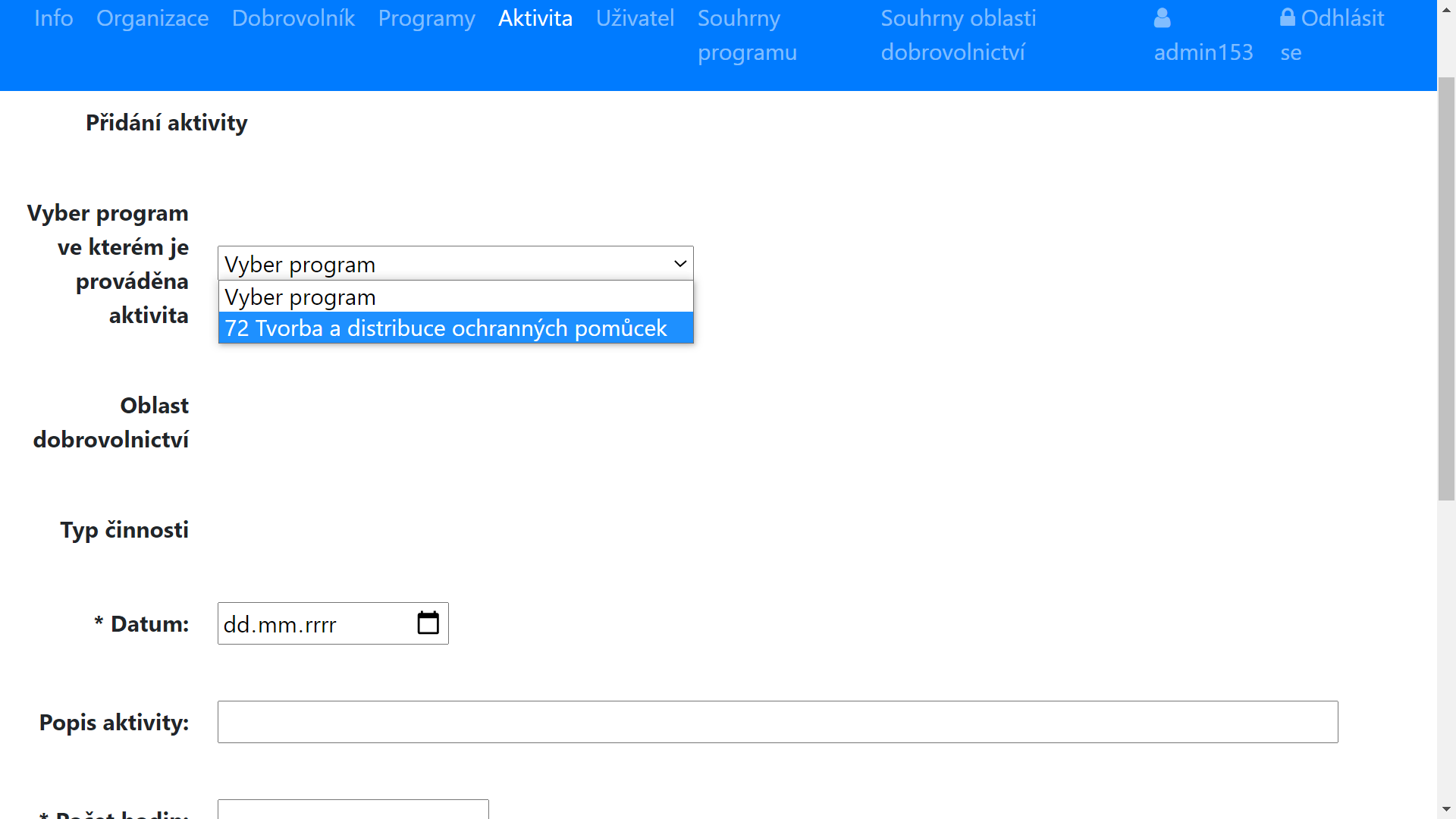 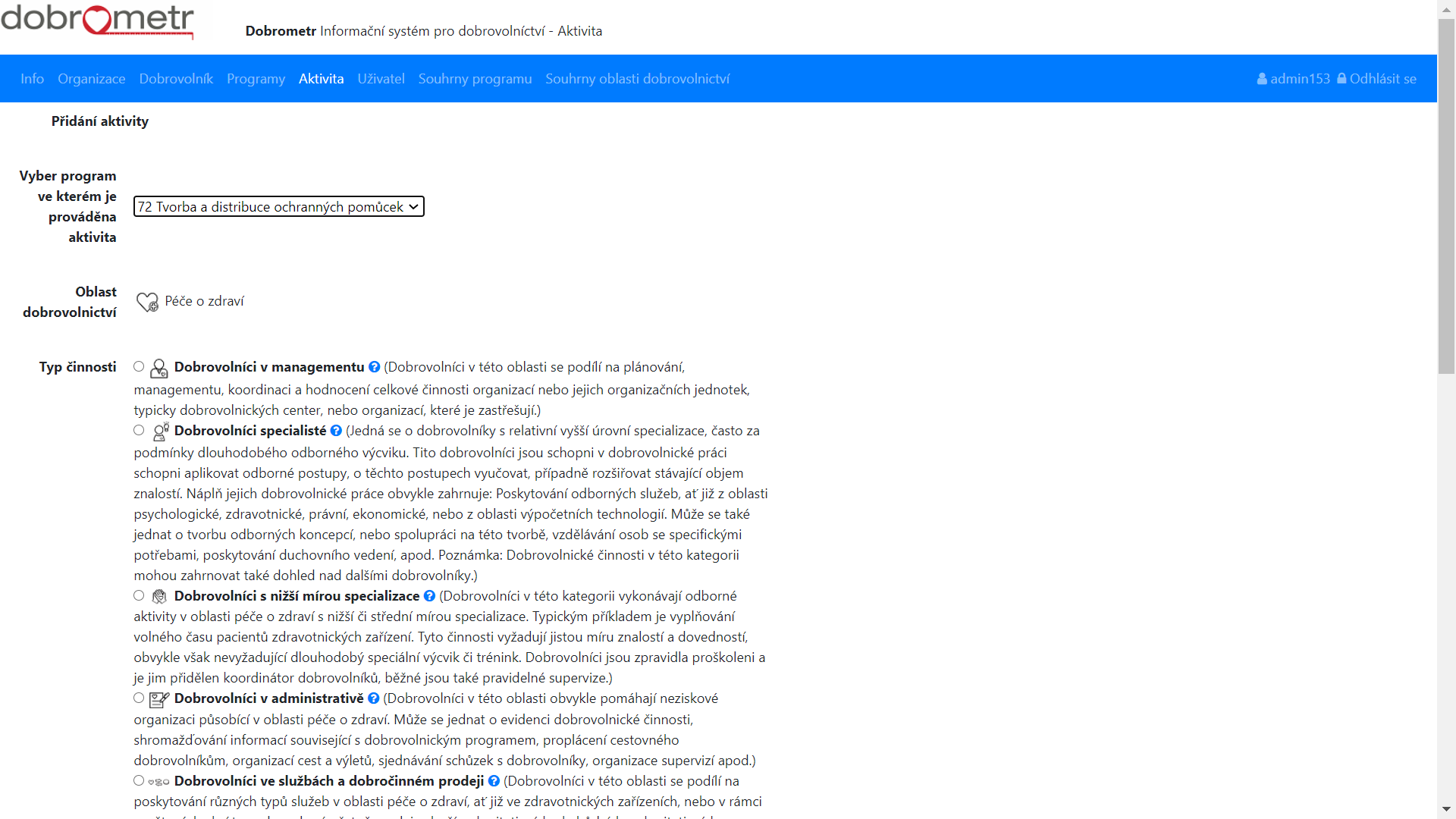 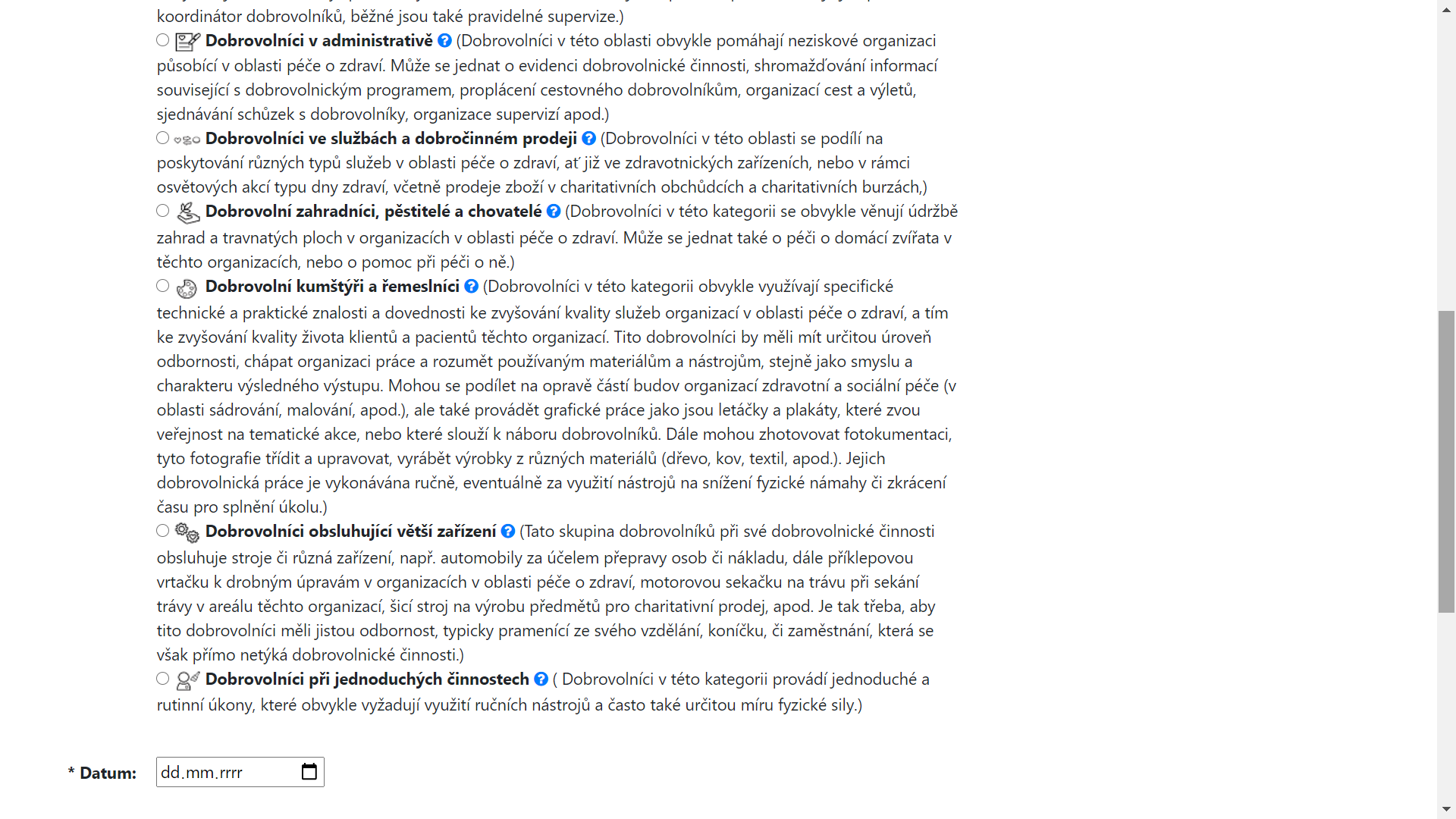 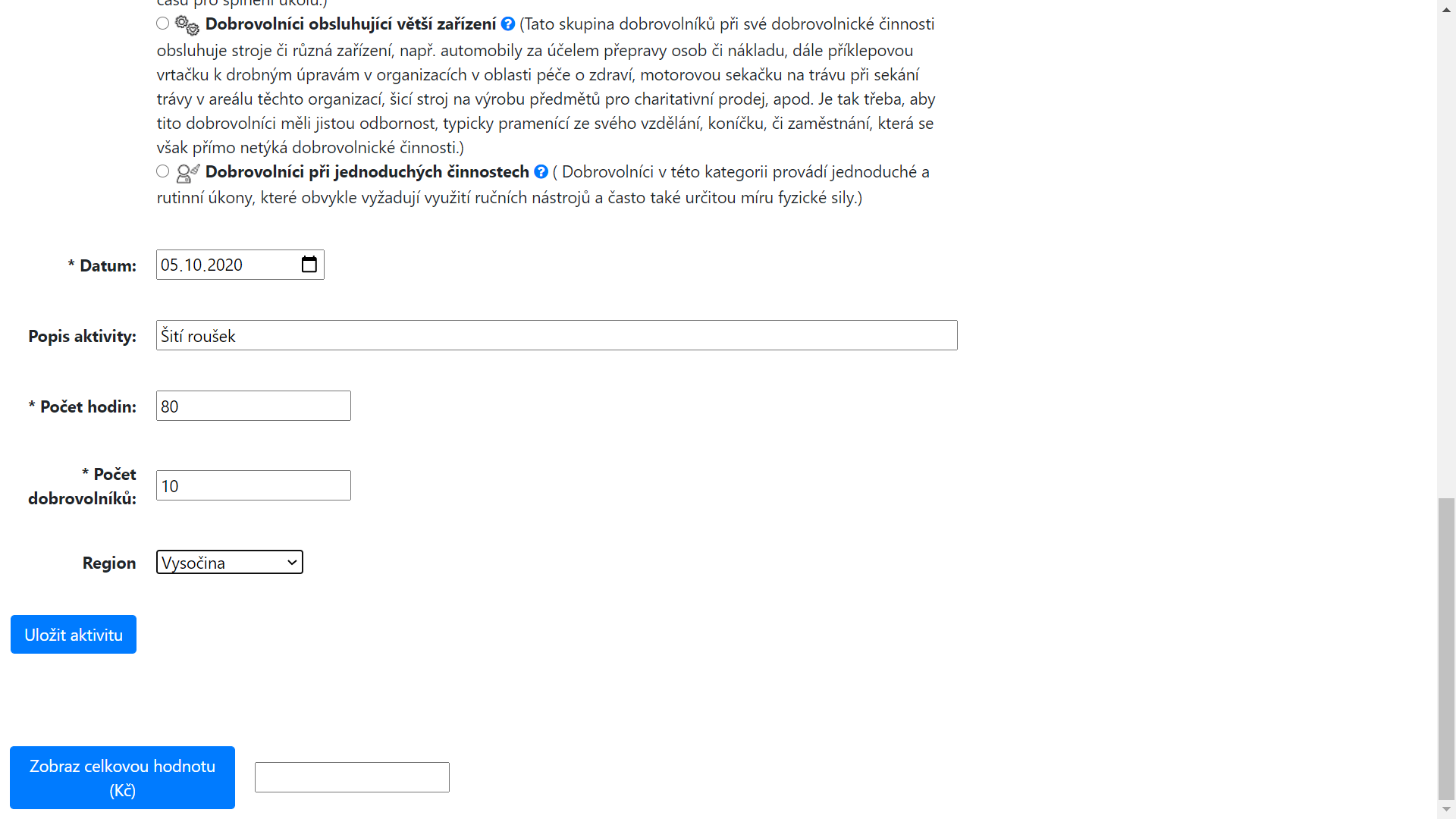 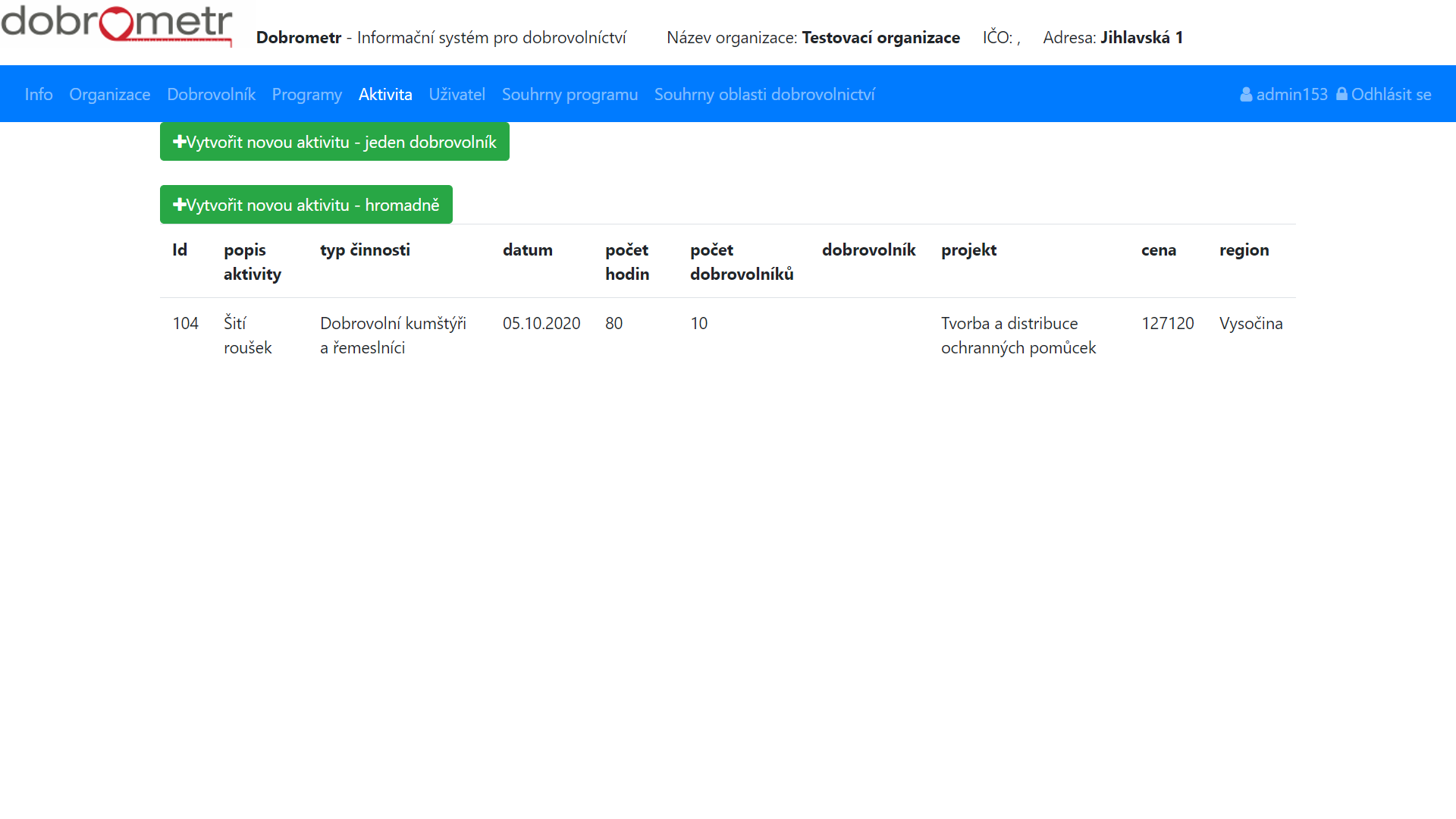 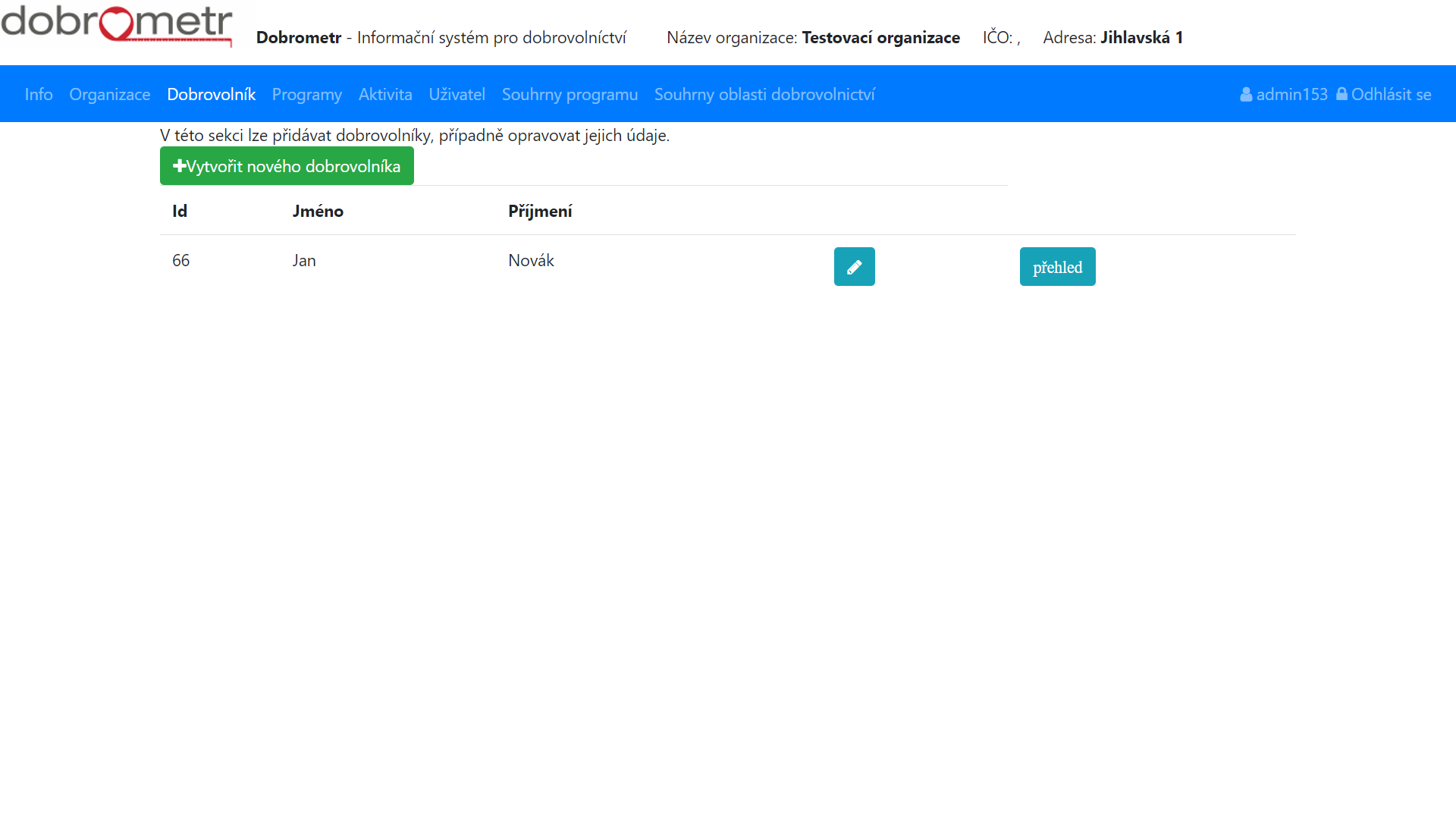 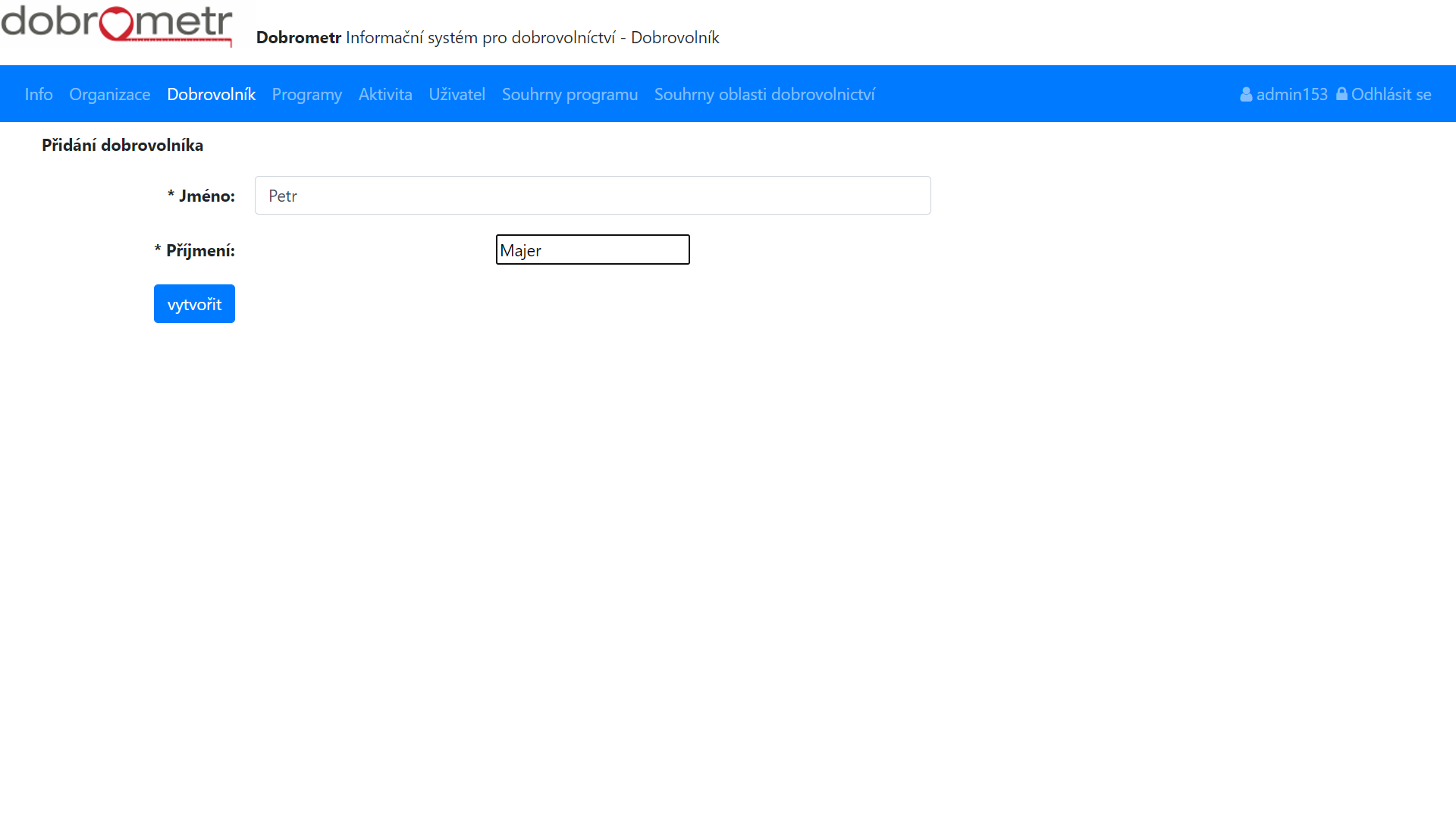 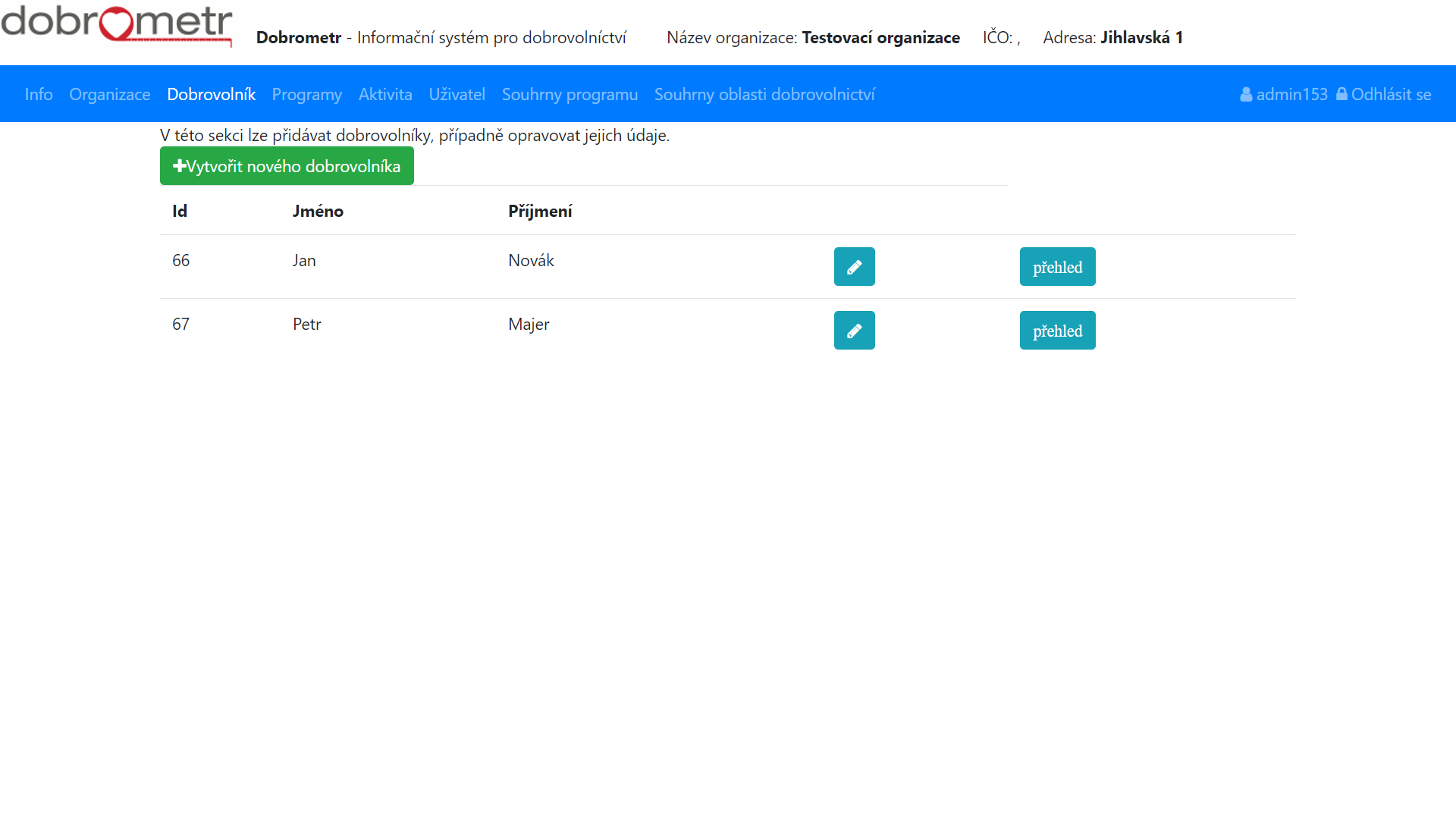 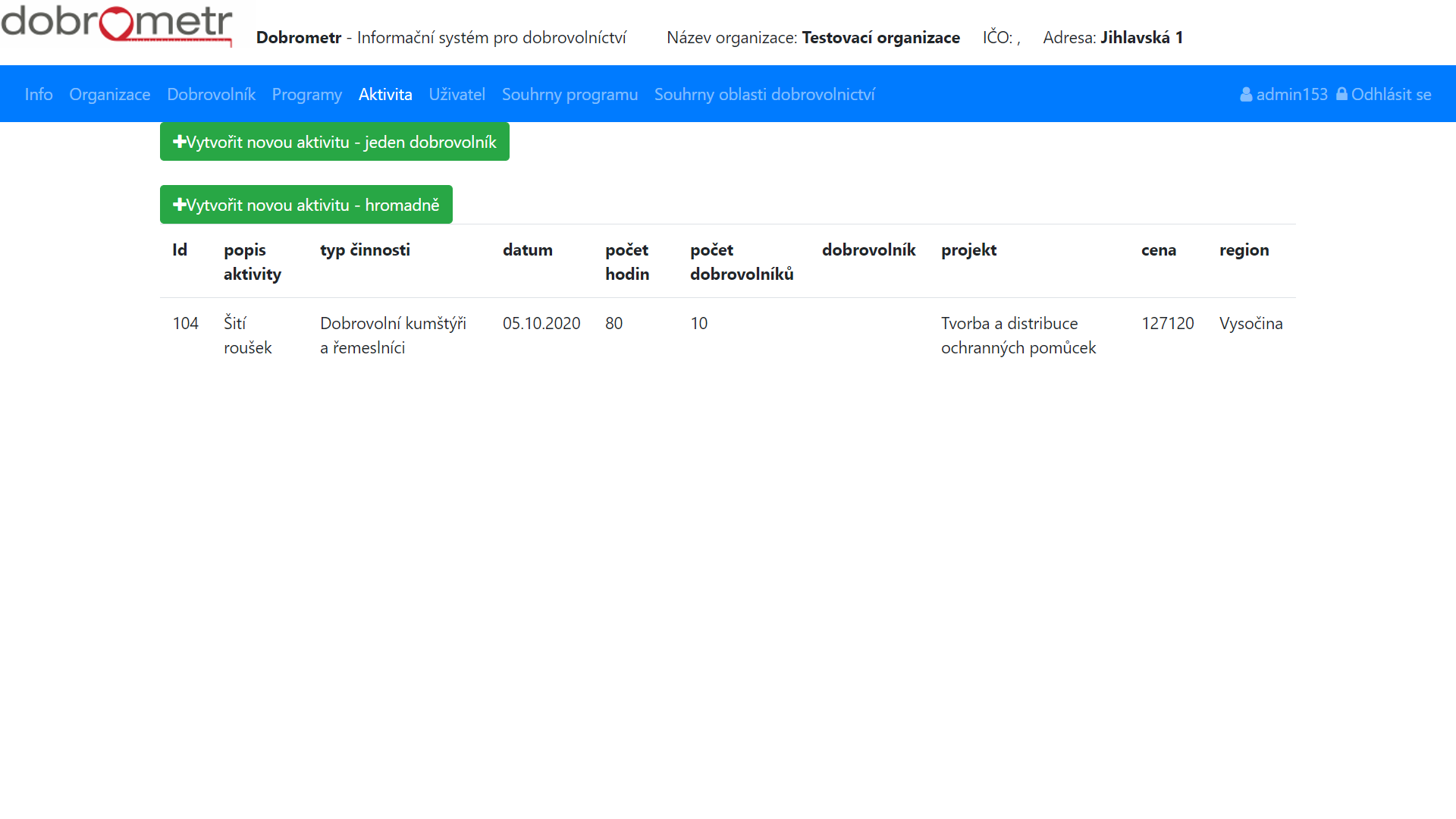 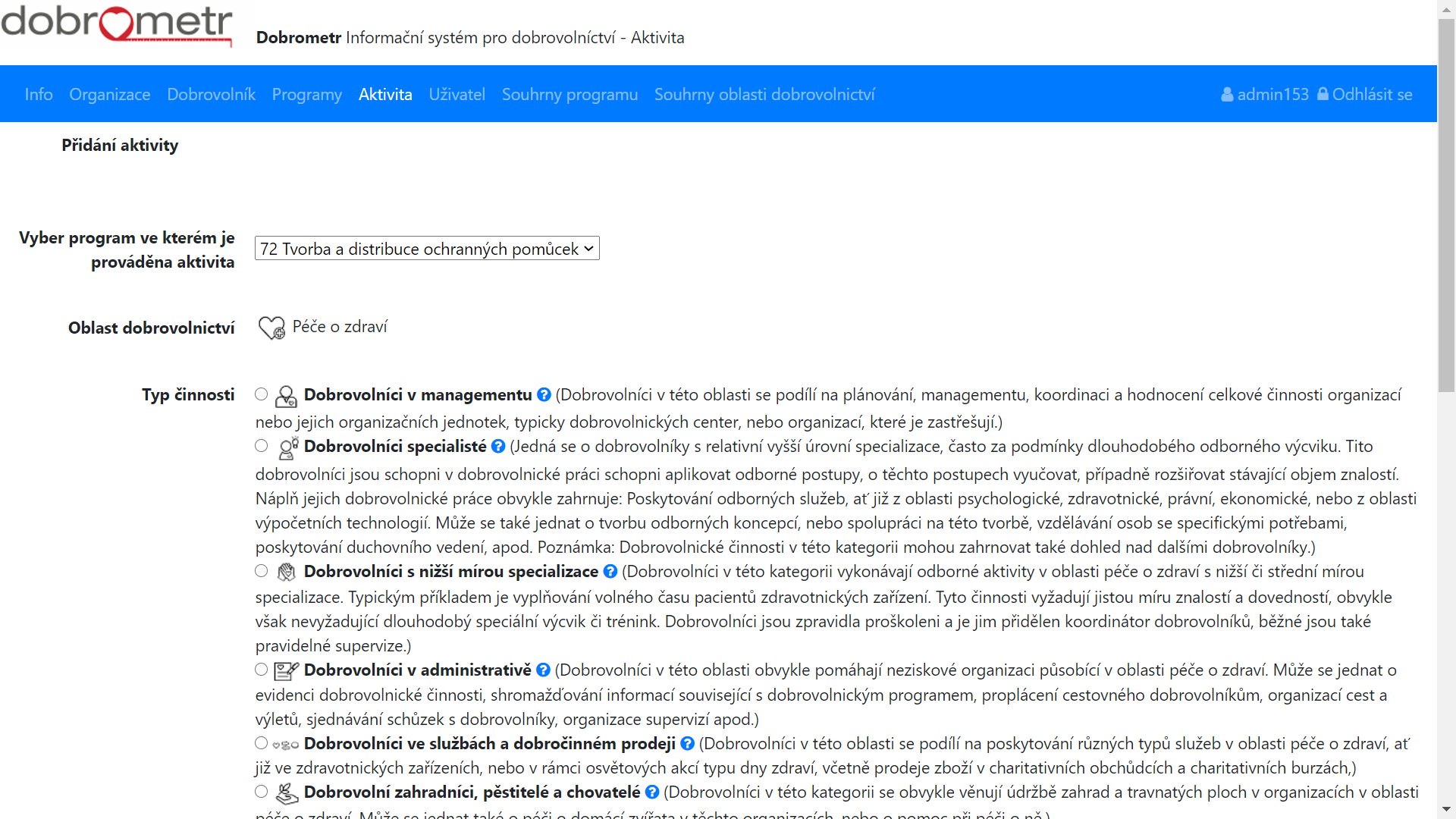 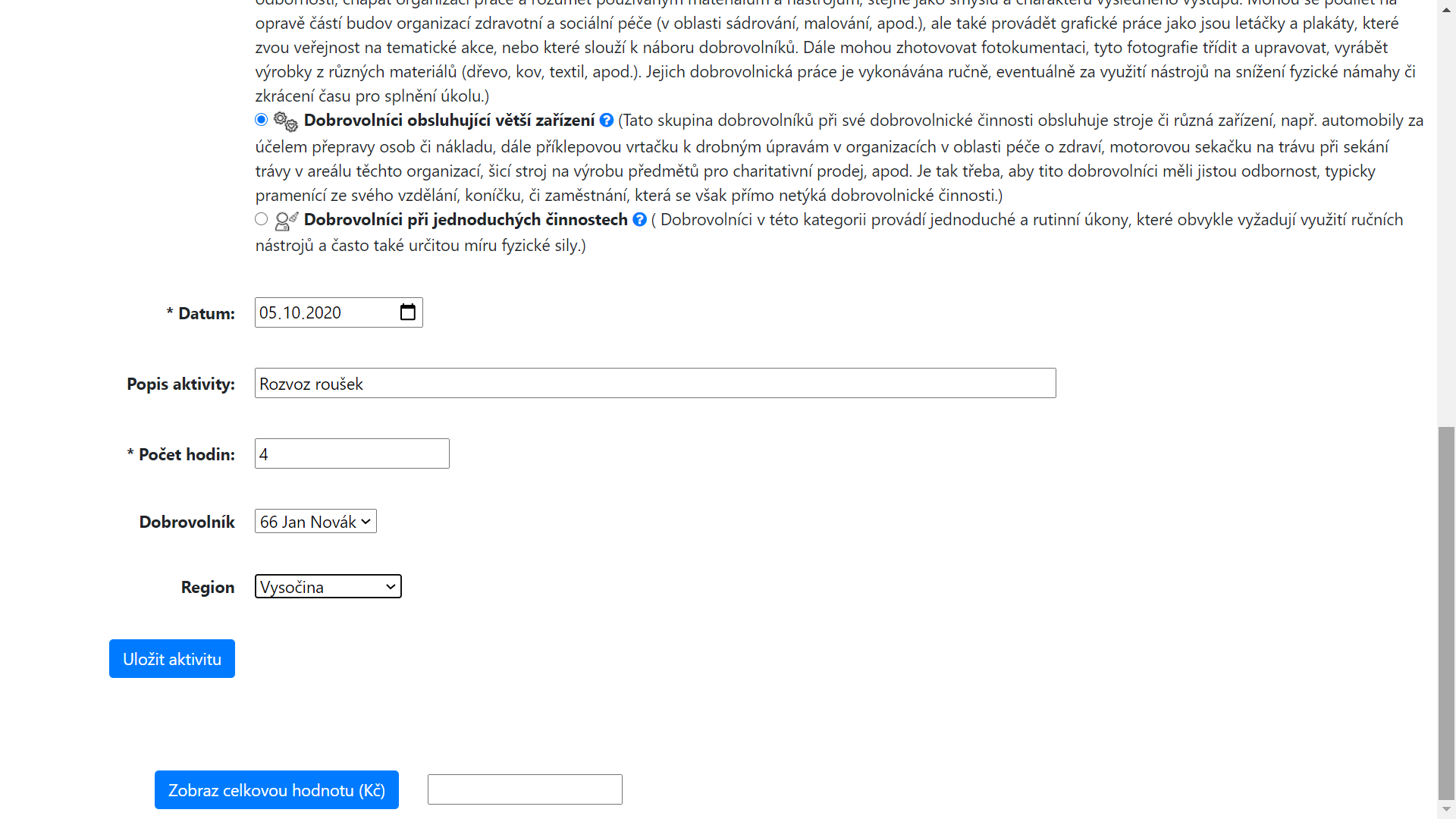 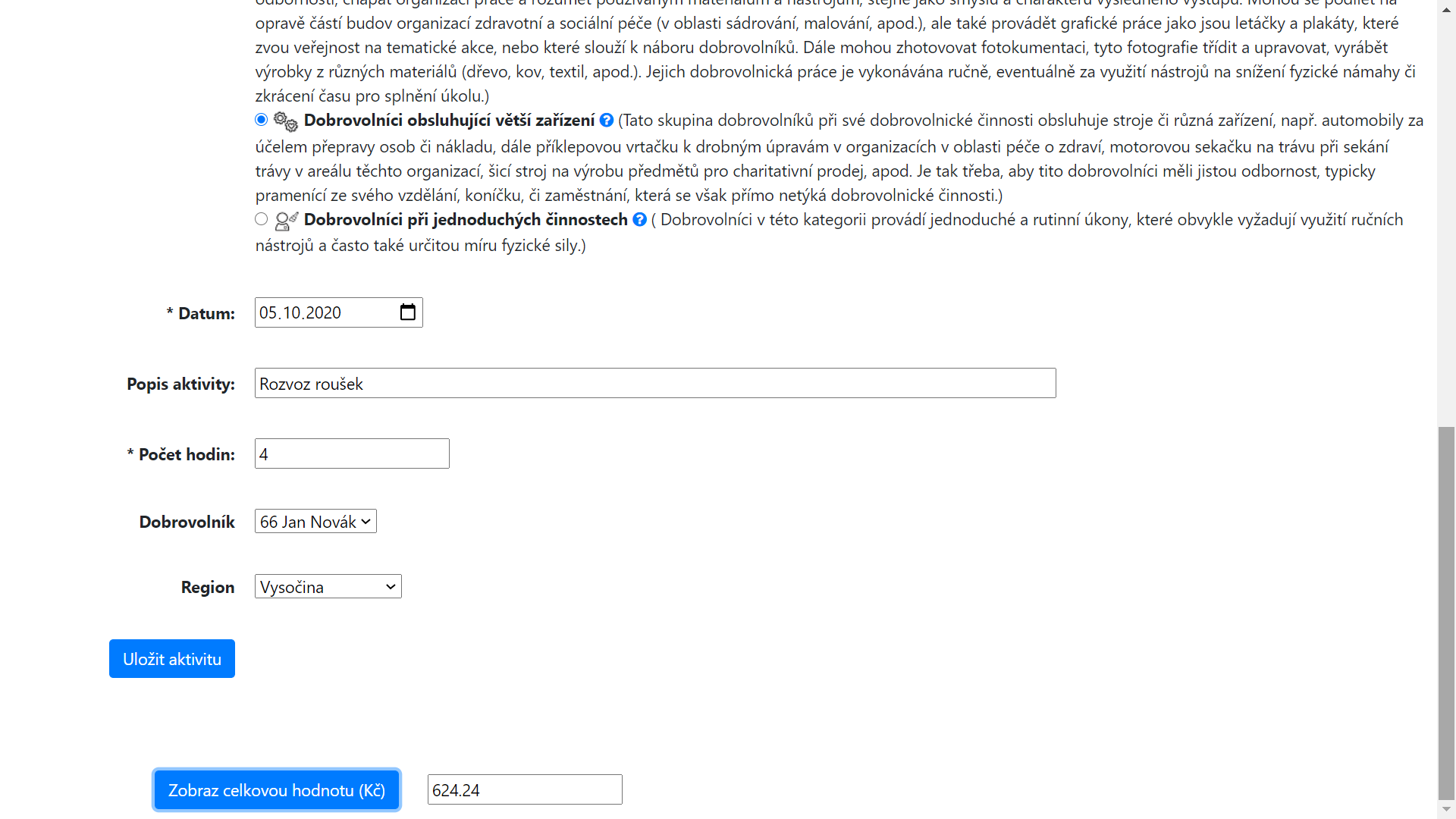 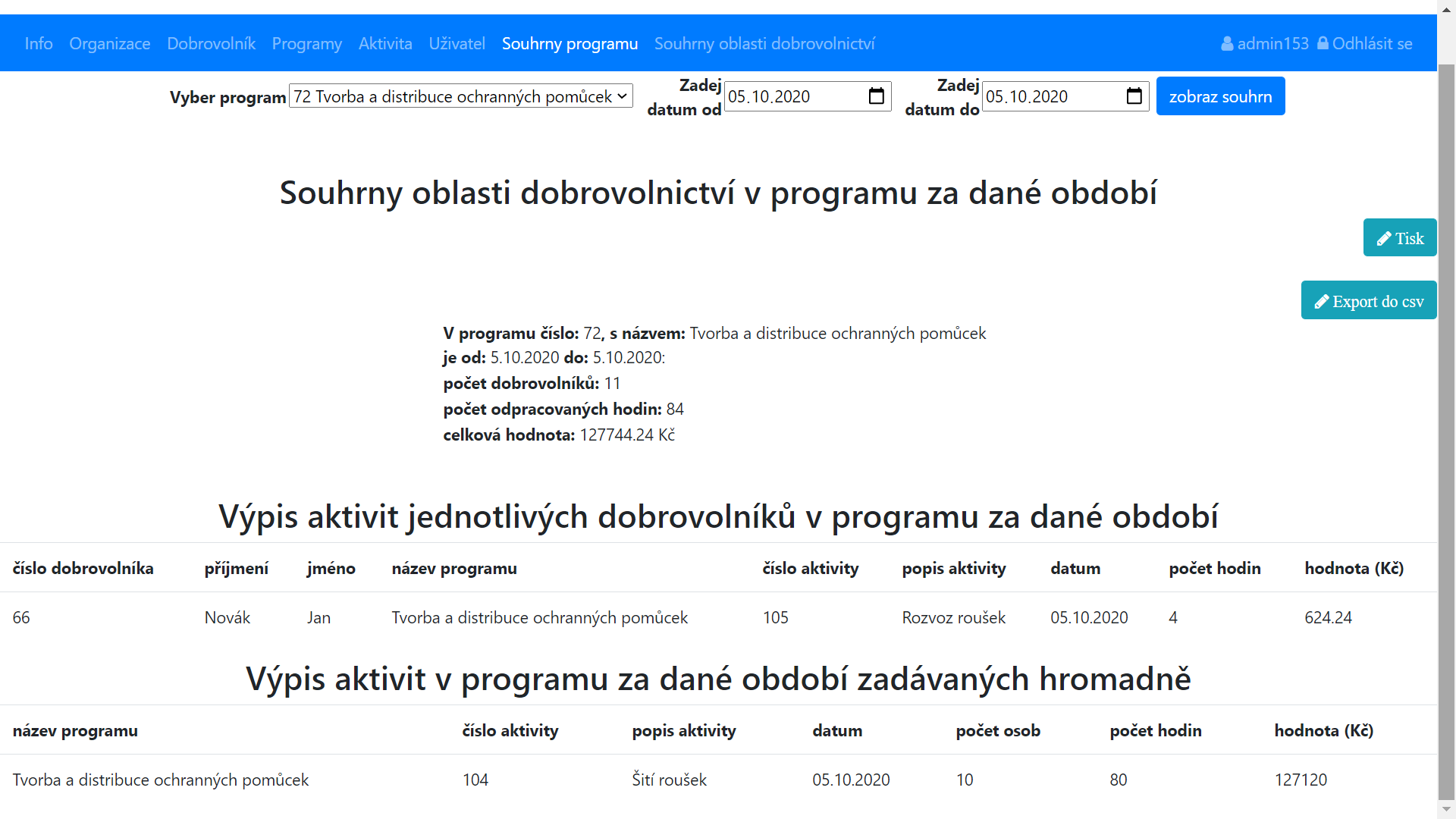 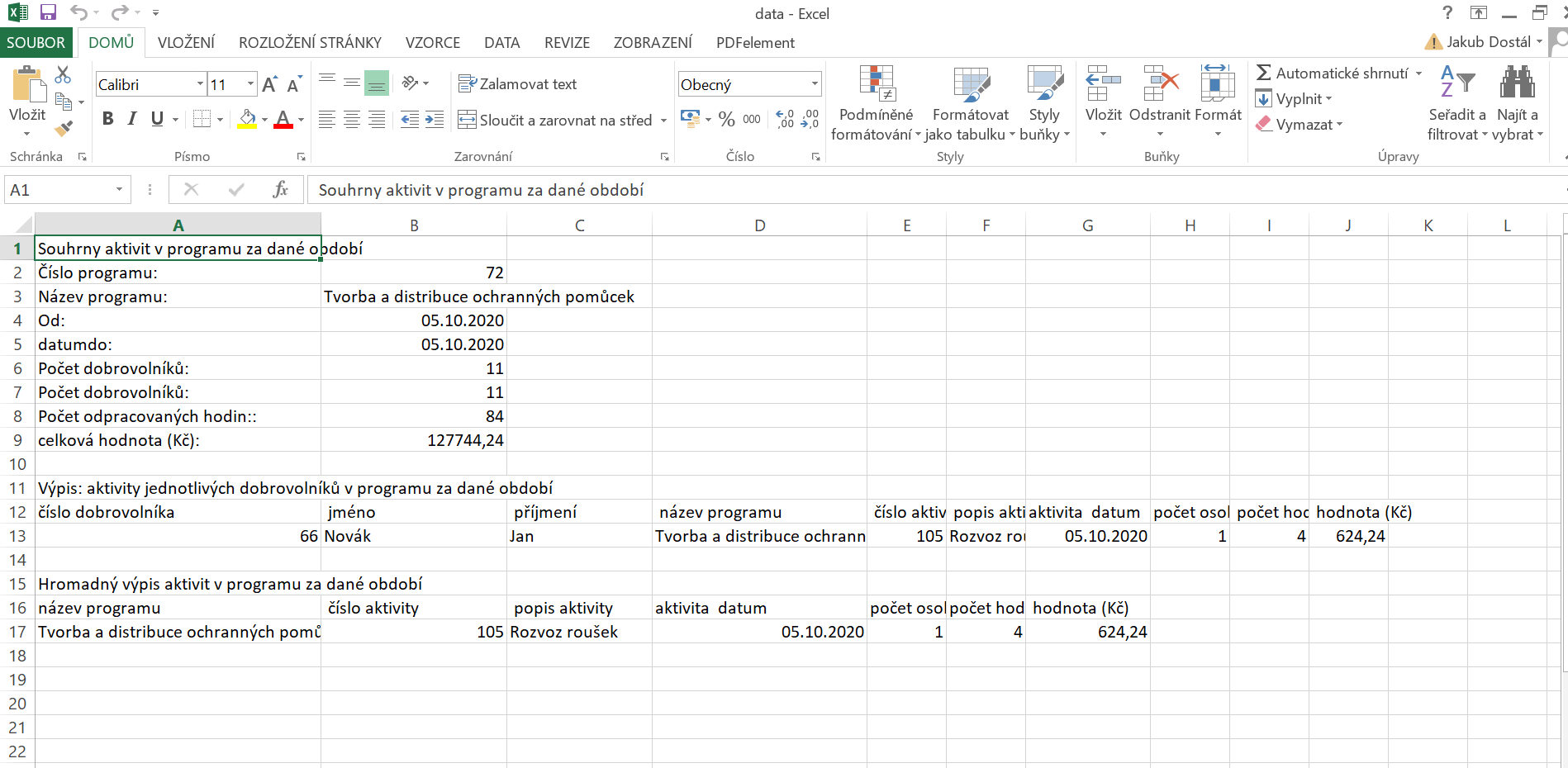 Využití aplikace
Evidence dobrovolnických hodin
Vyčíslení hodnoty času dobrovolníků:
Kofinancování projektů
Fundraising
PR
Motivaci dobrovolníků
Výhody aplikace
Jednoduchá evidence dobrovolnických hodin
Automatické vyčíslení ekonomické hodnoty dobrovolnické práce
Možnost exportů výše uvedených dat pro organizace
Přístup ze smartphonů, tabletů i počítačů
Více účtů za jednu organizaci
Možnost agregovaných exportů za regiony a oblasti dobrovolnictví
Děkuji za pozornost!
jakub.dostal@vspj.cz
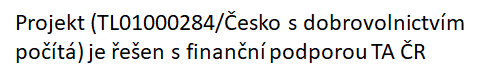